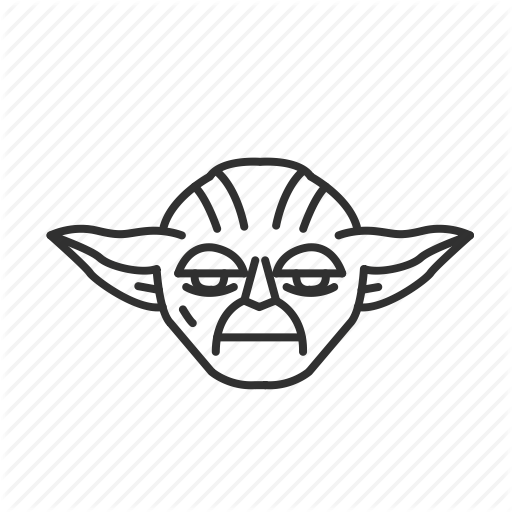 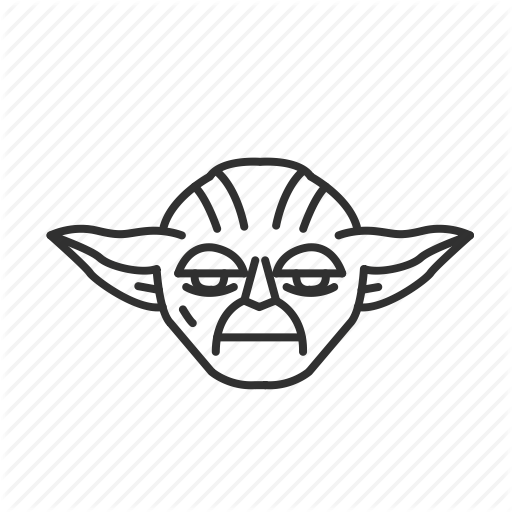 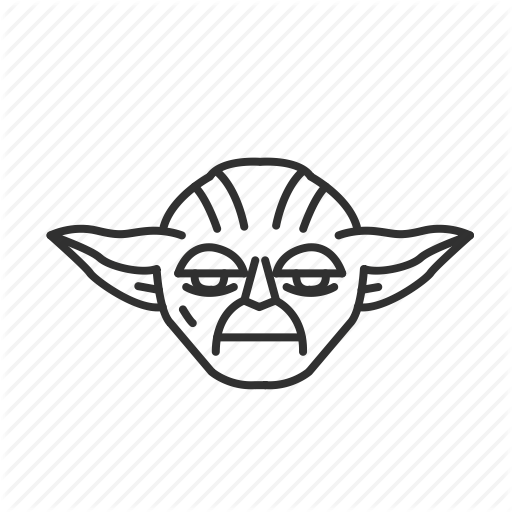 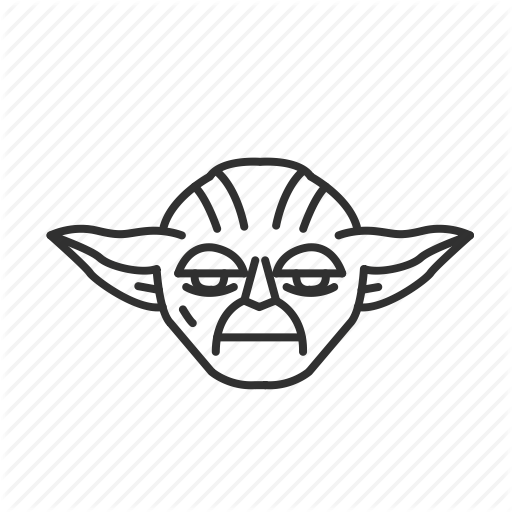 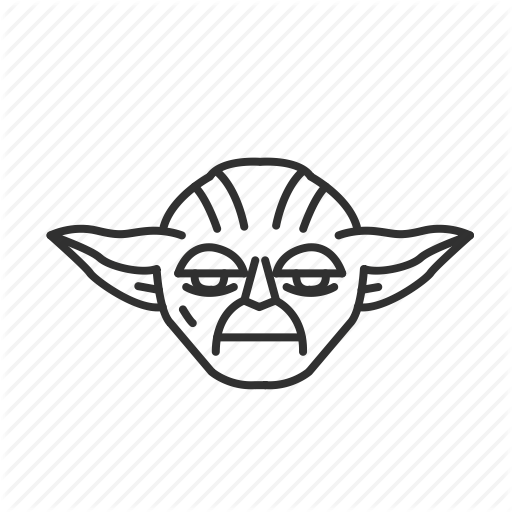 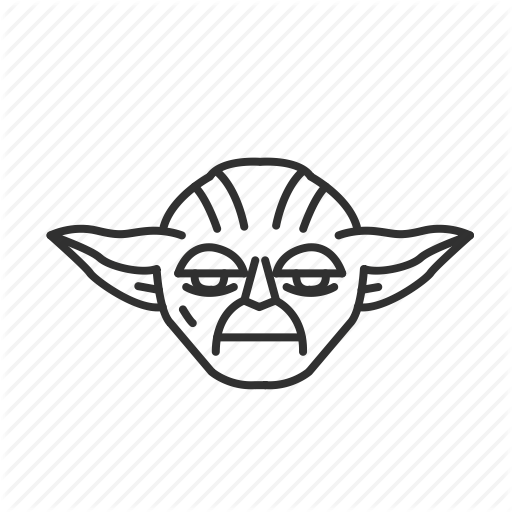 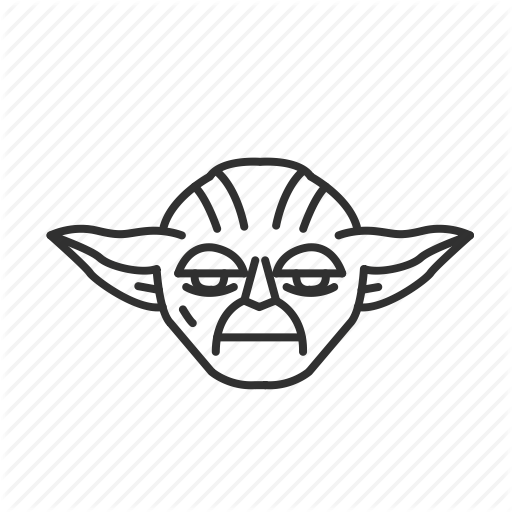 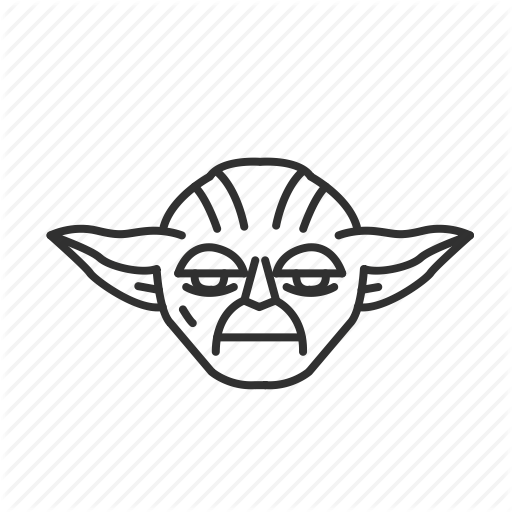 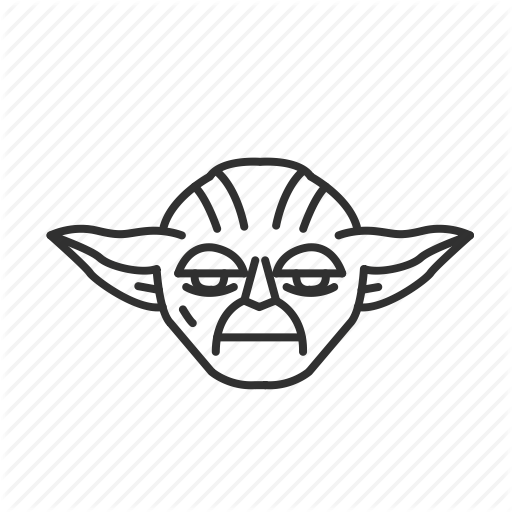 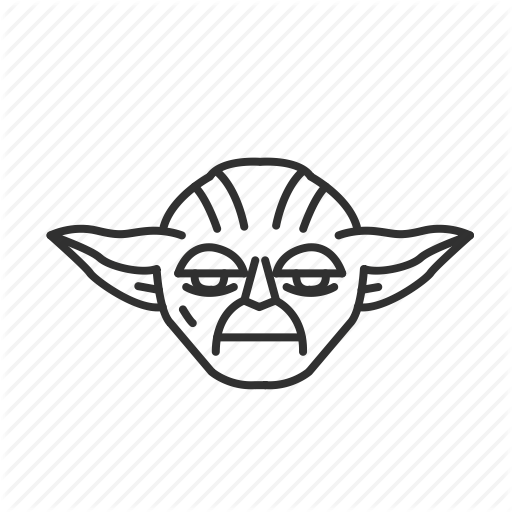 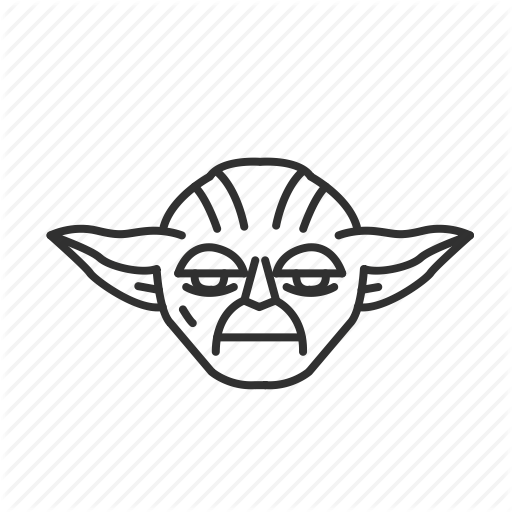 Mechanisch vermogen
Wvbve
(energie in)
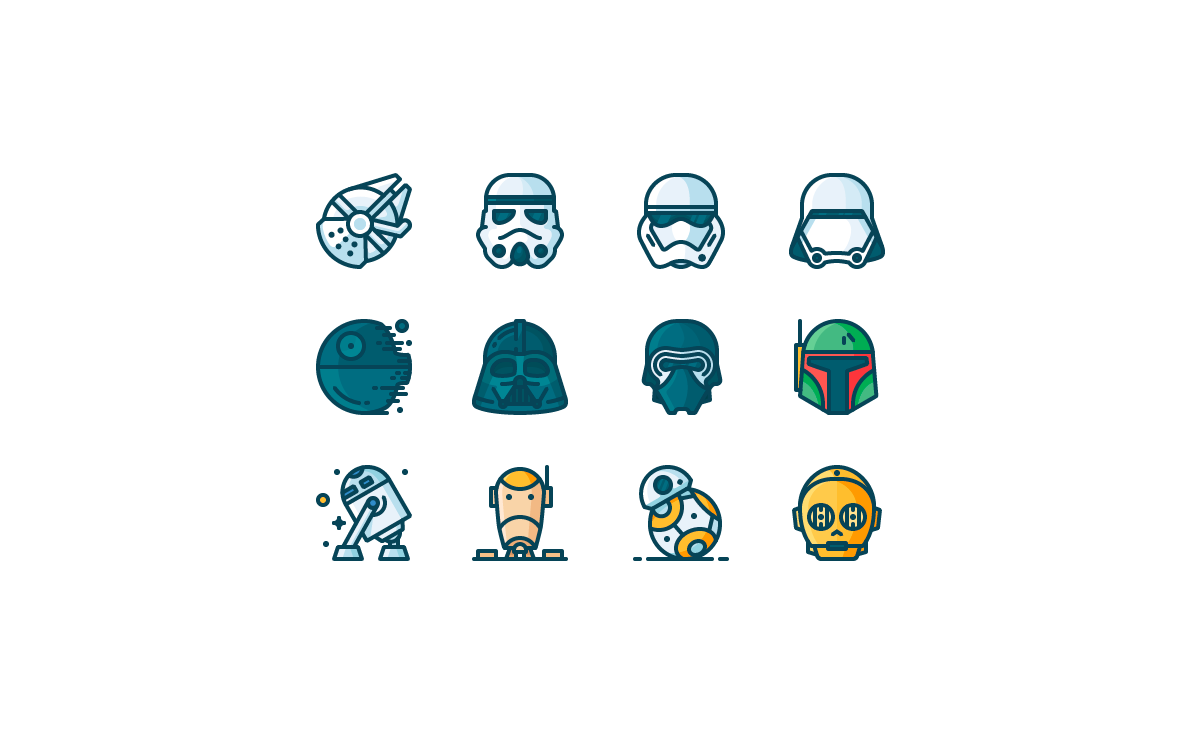 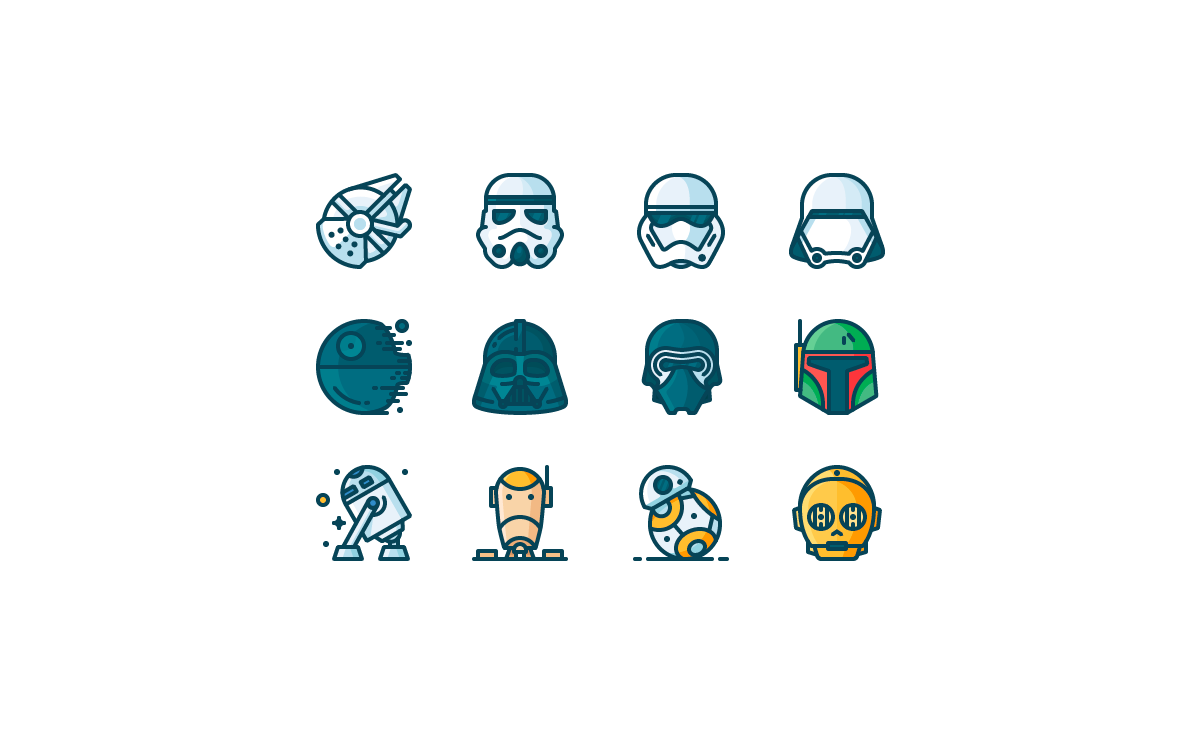 Kinetische energie
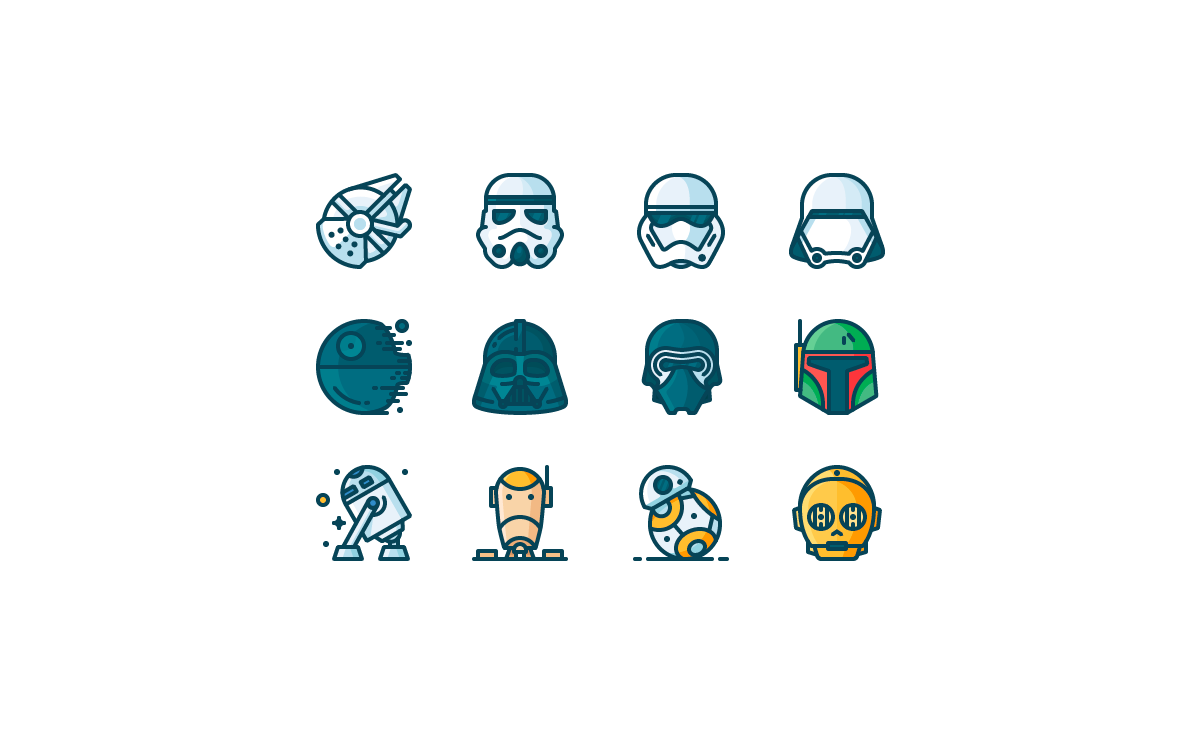 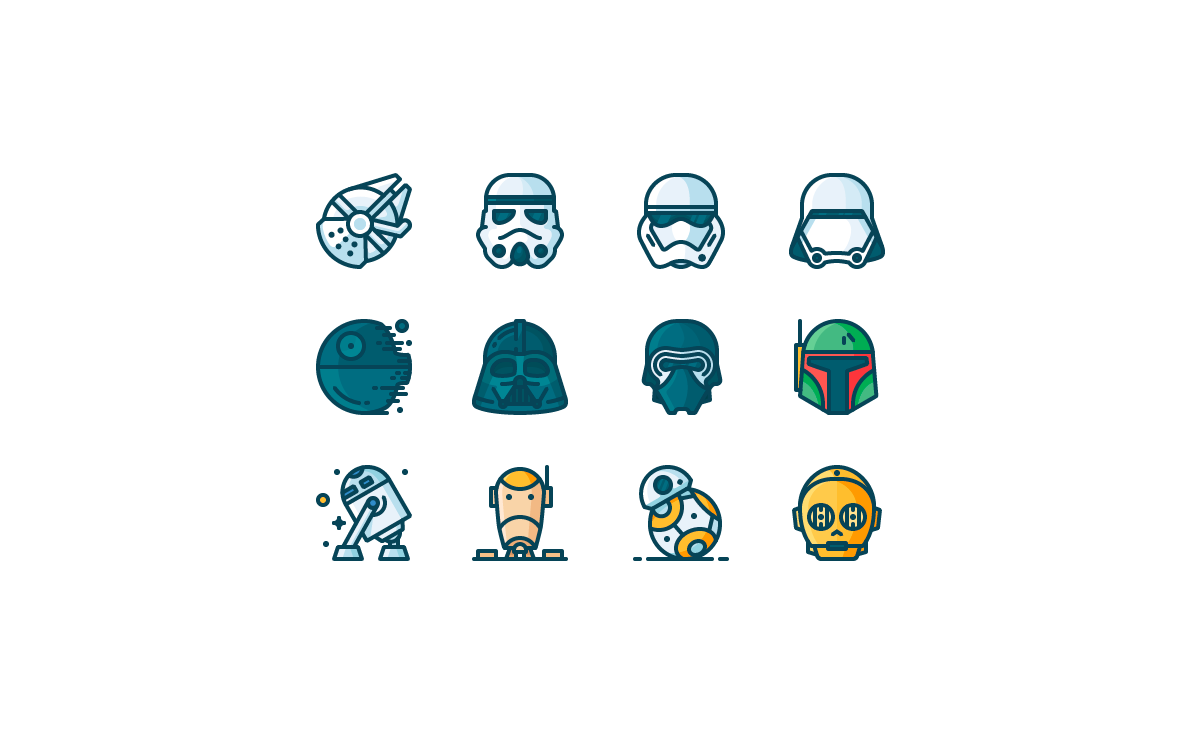 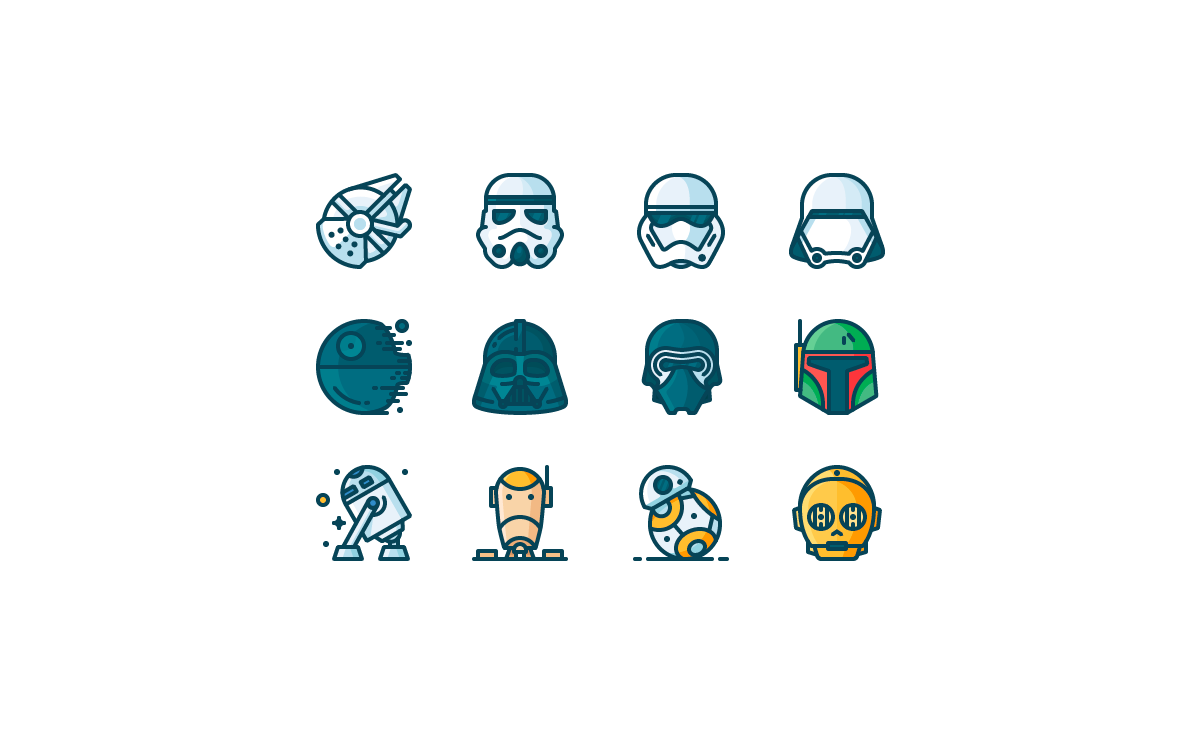 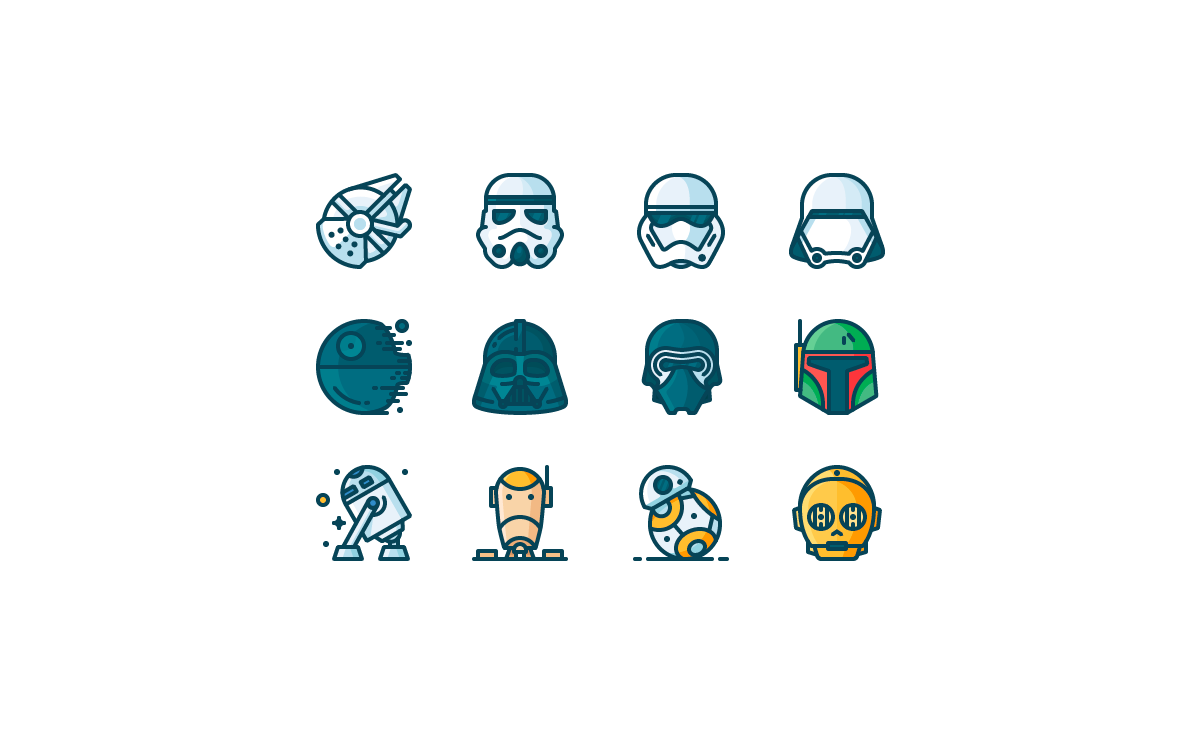 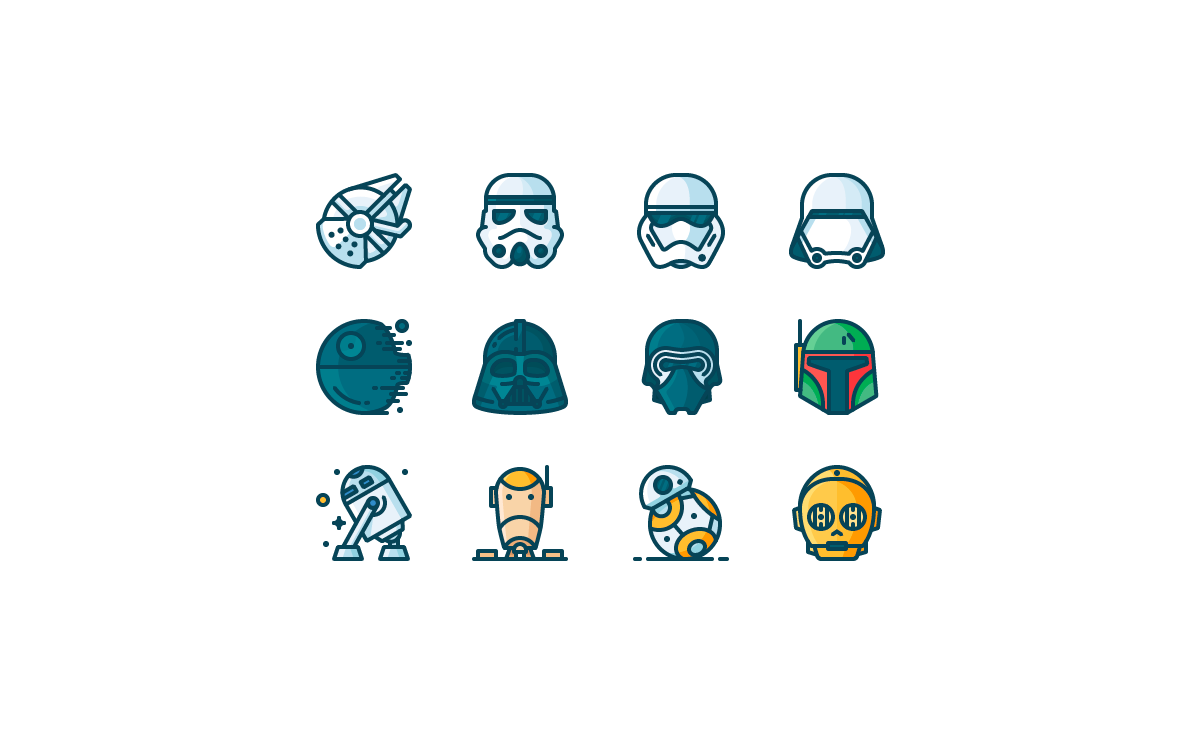 Veer energie
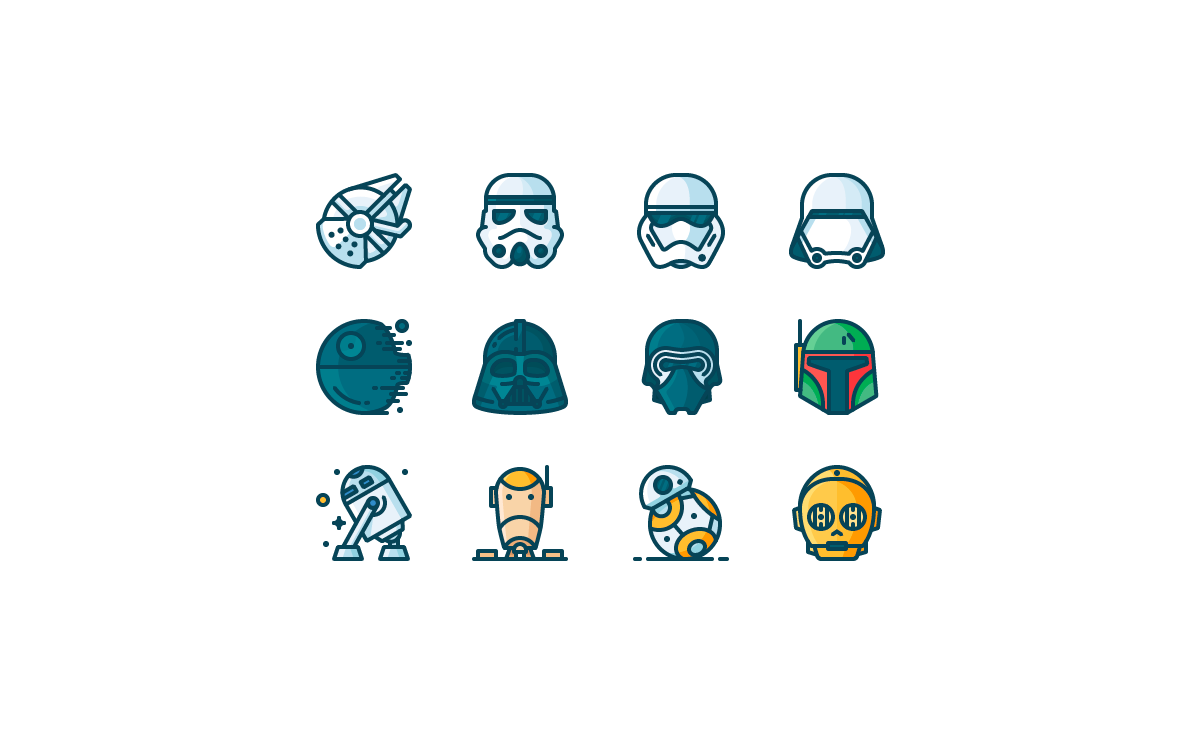 Chemische energie
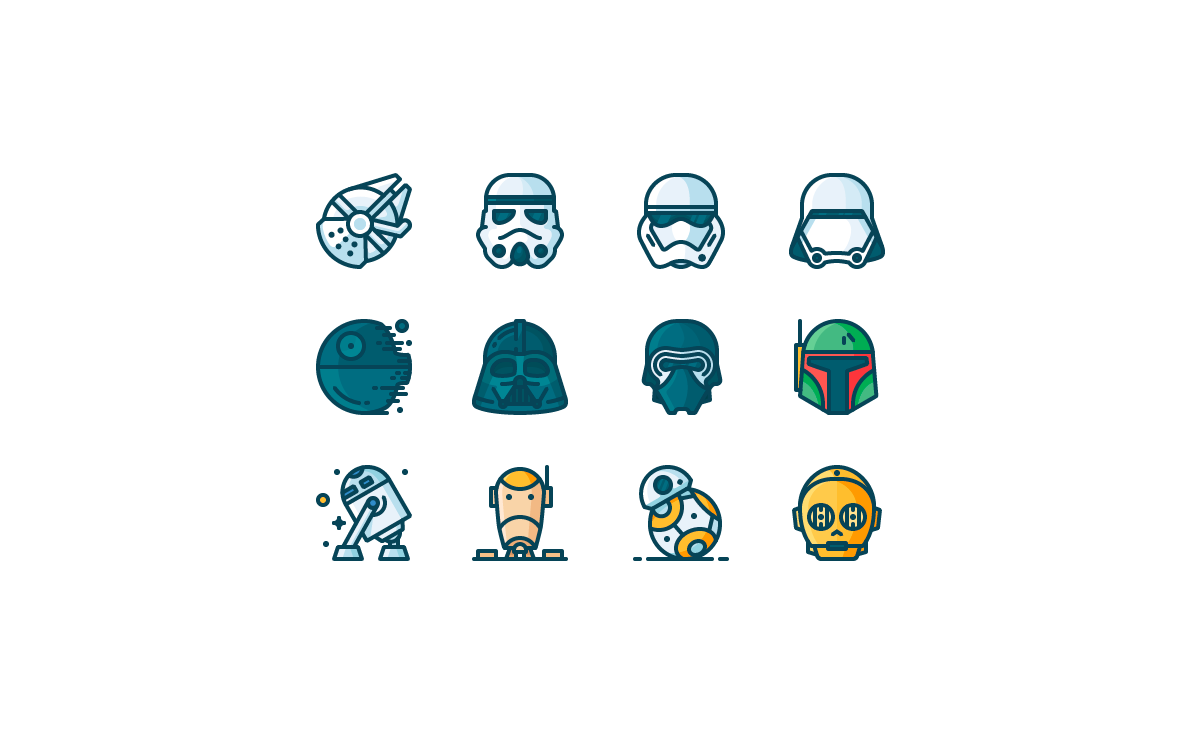 WvBvE
(gesloten)
Arbeid
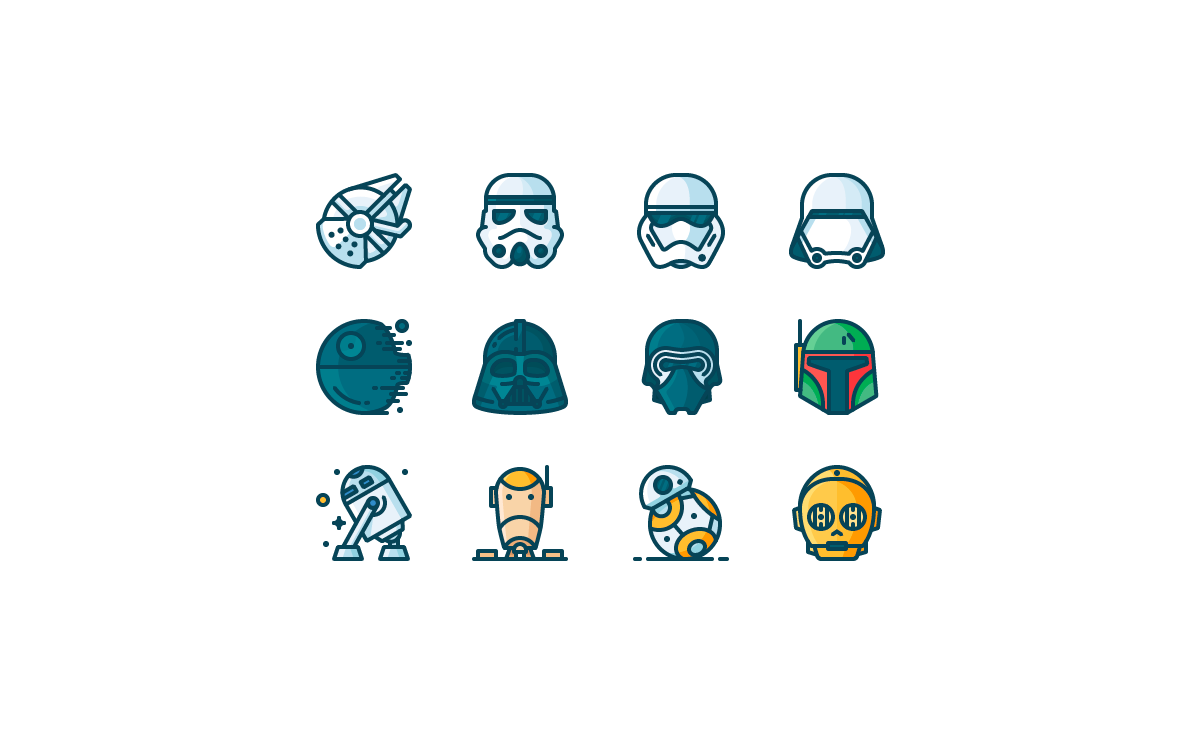 Zwaarte-energie
Wvbve
(energie uit)
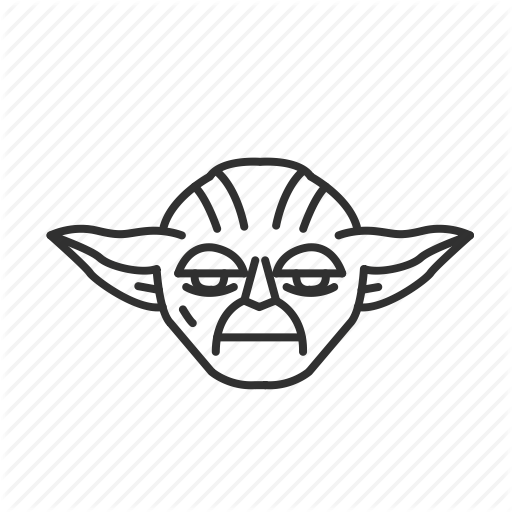 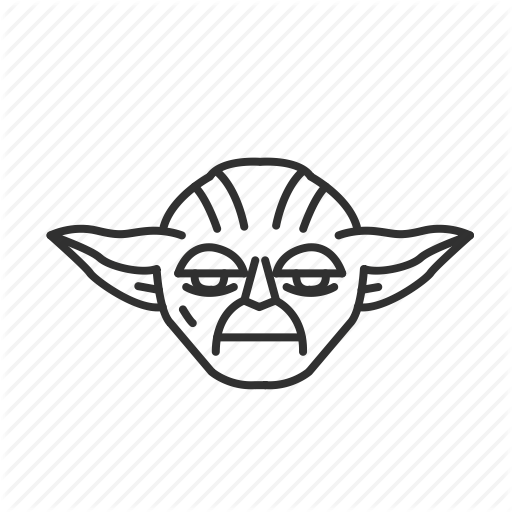 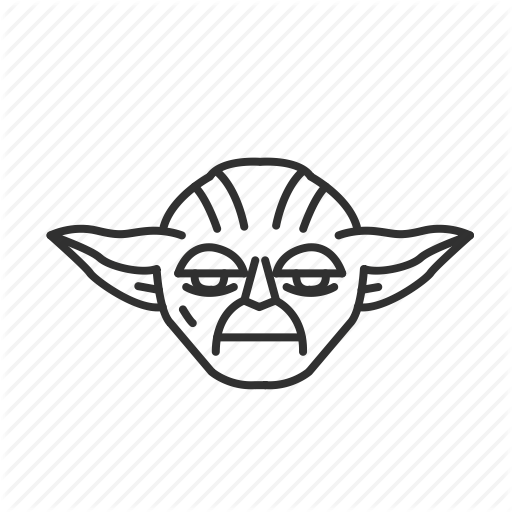 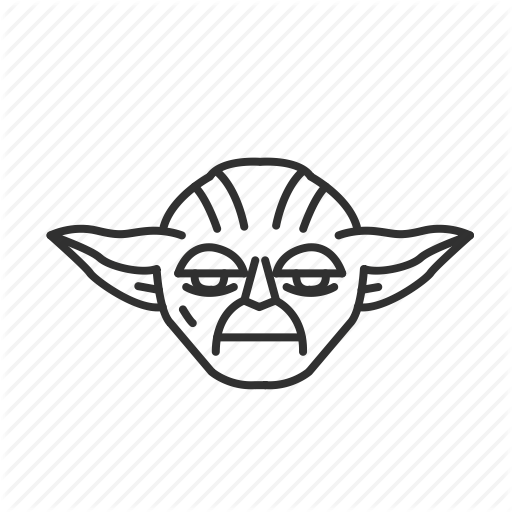 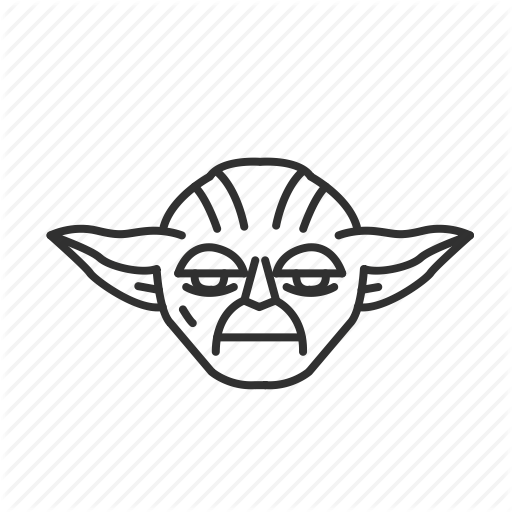 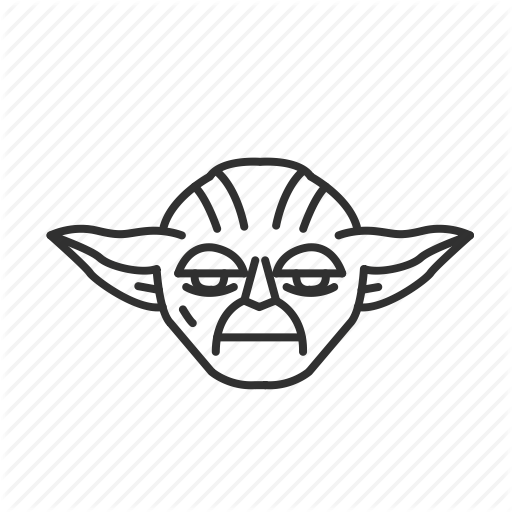 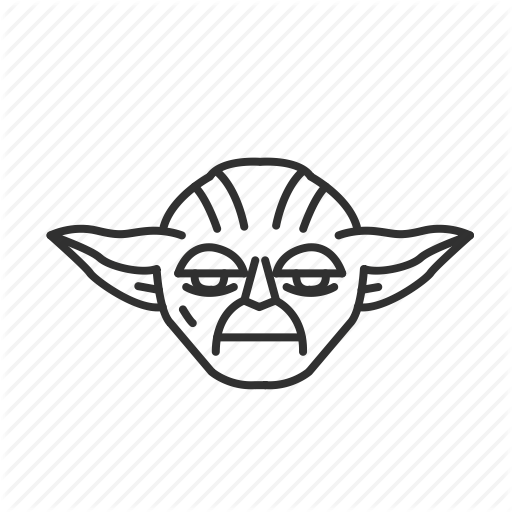 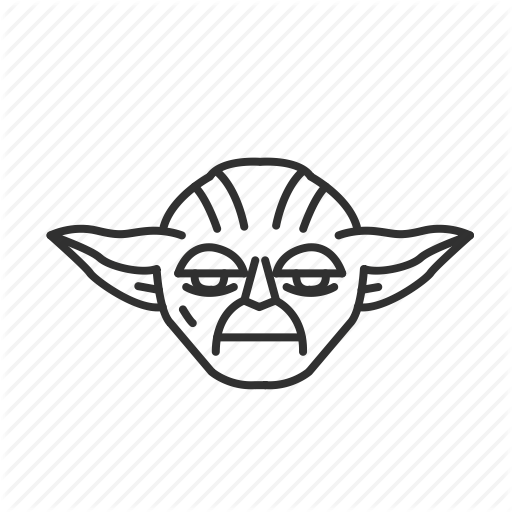 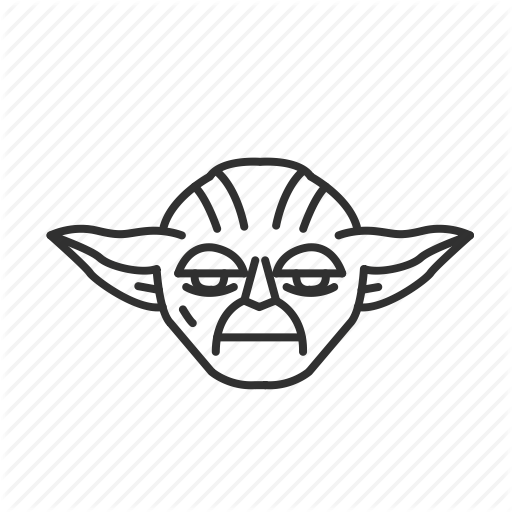 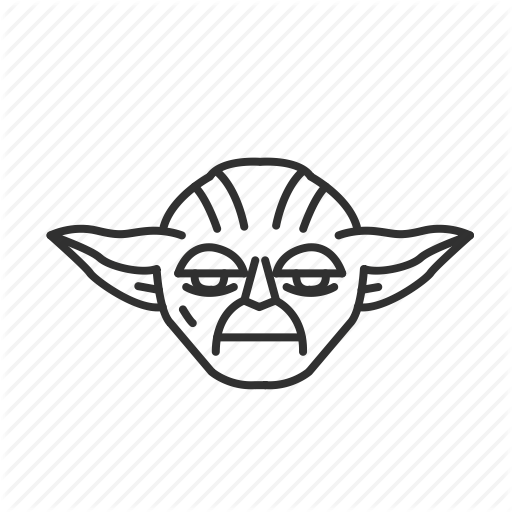 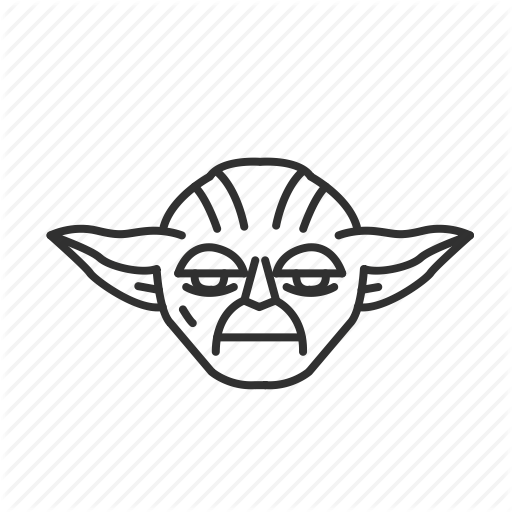 Mechanisch vermogen
Wvbve
(energie in)
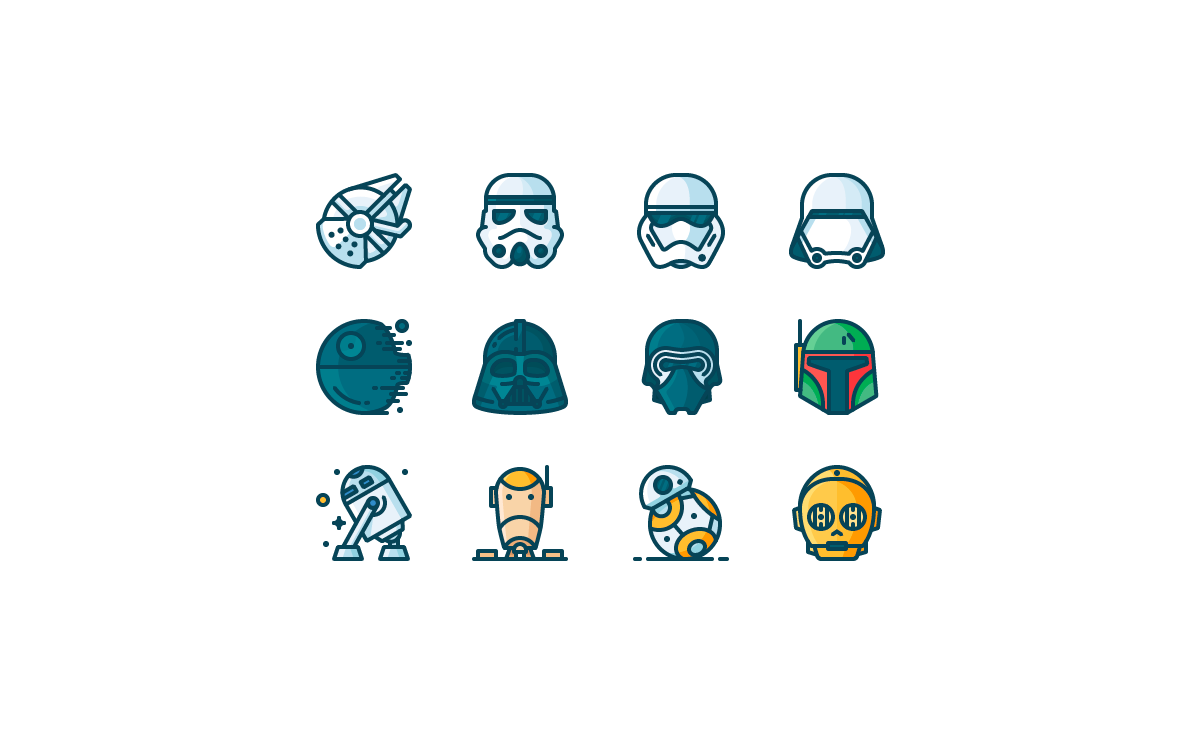 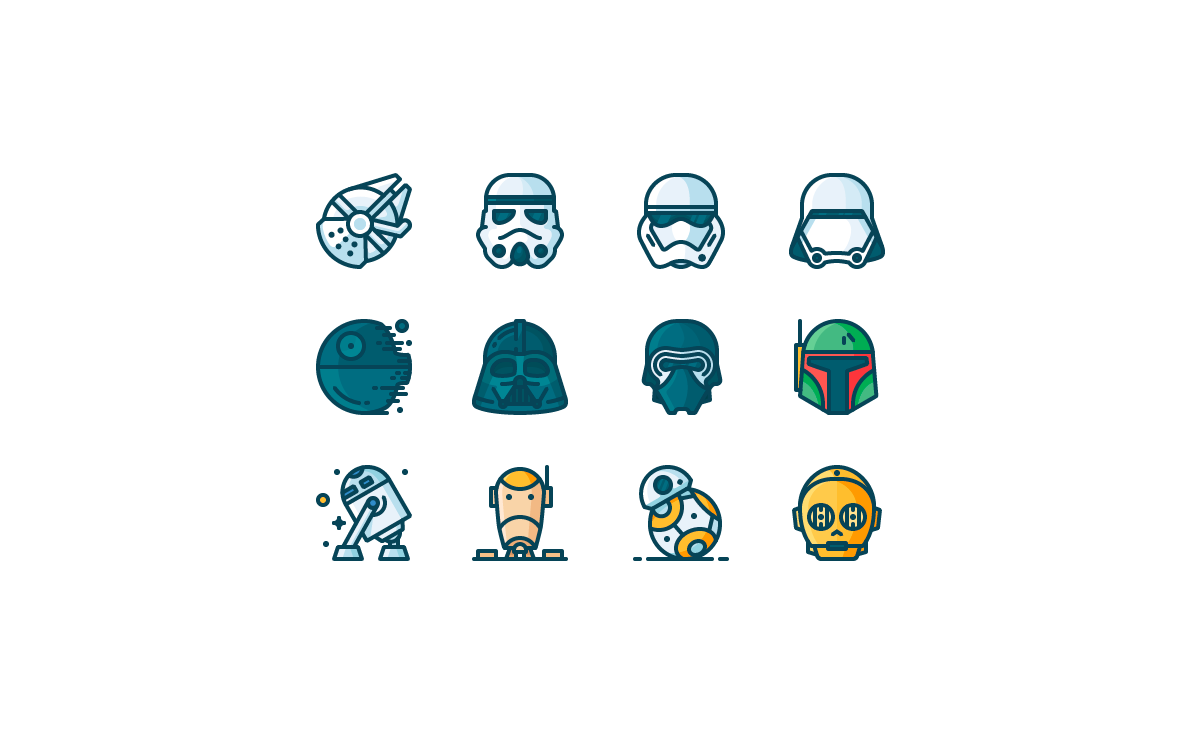 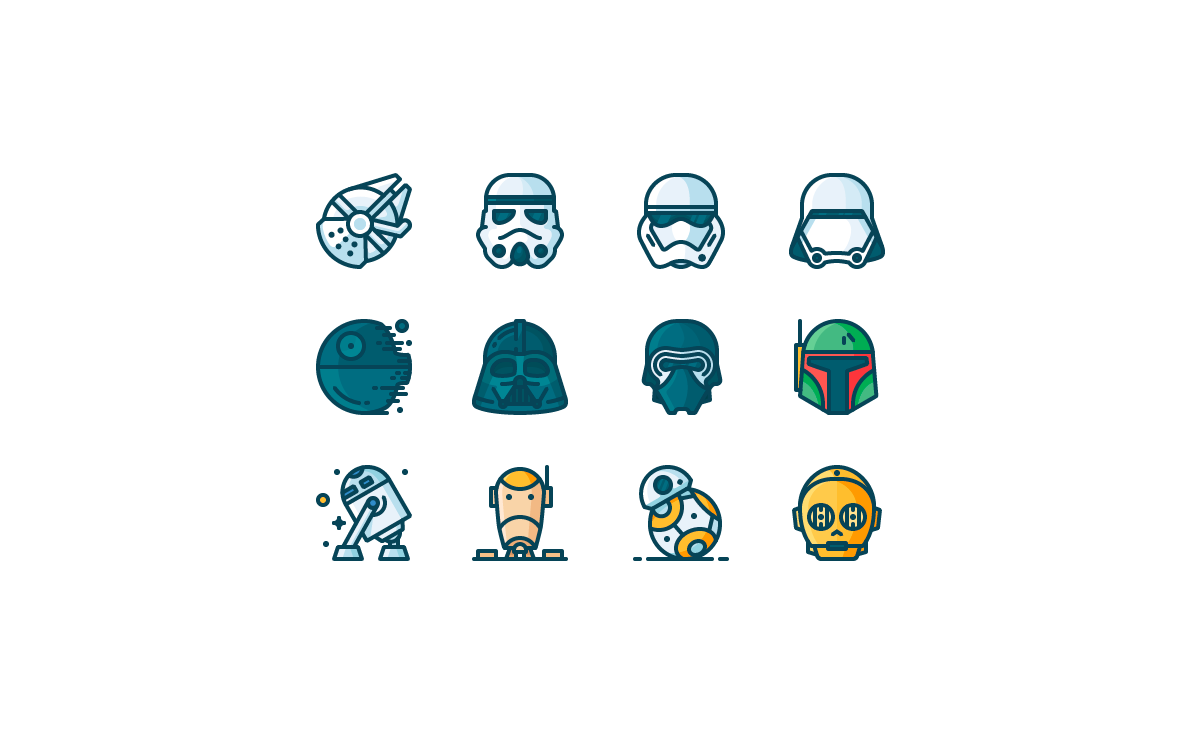 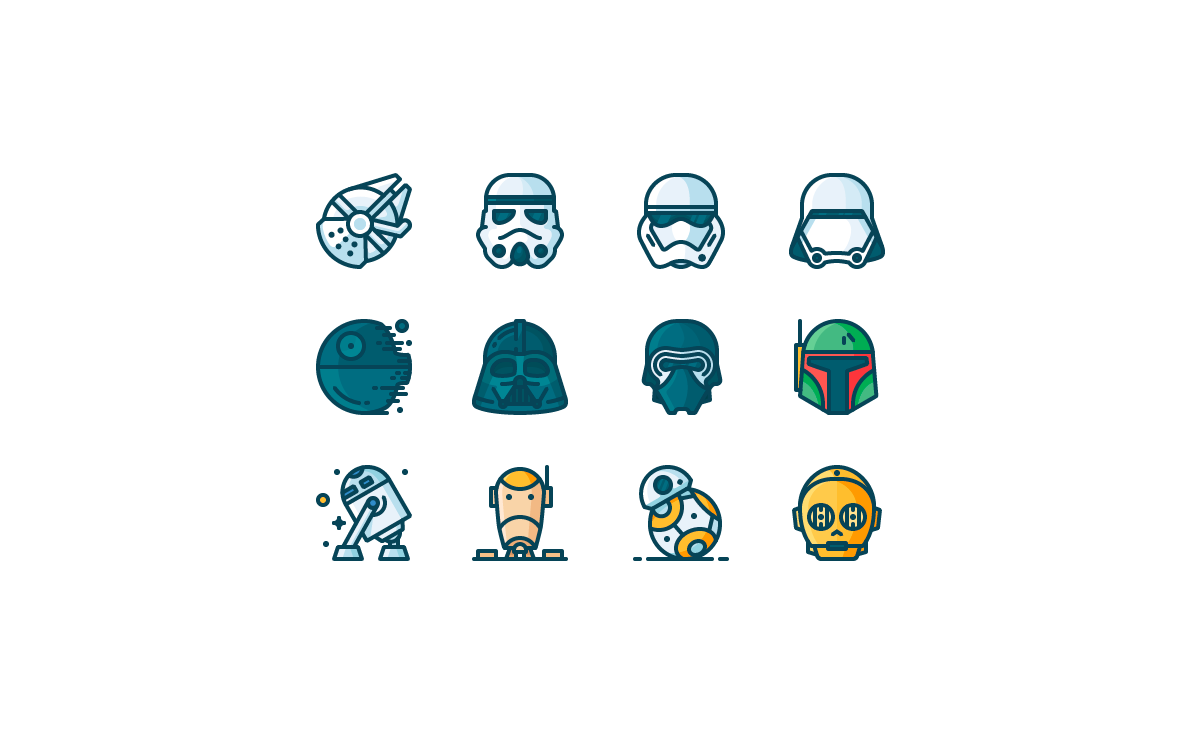 Kinetische energie
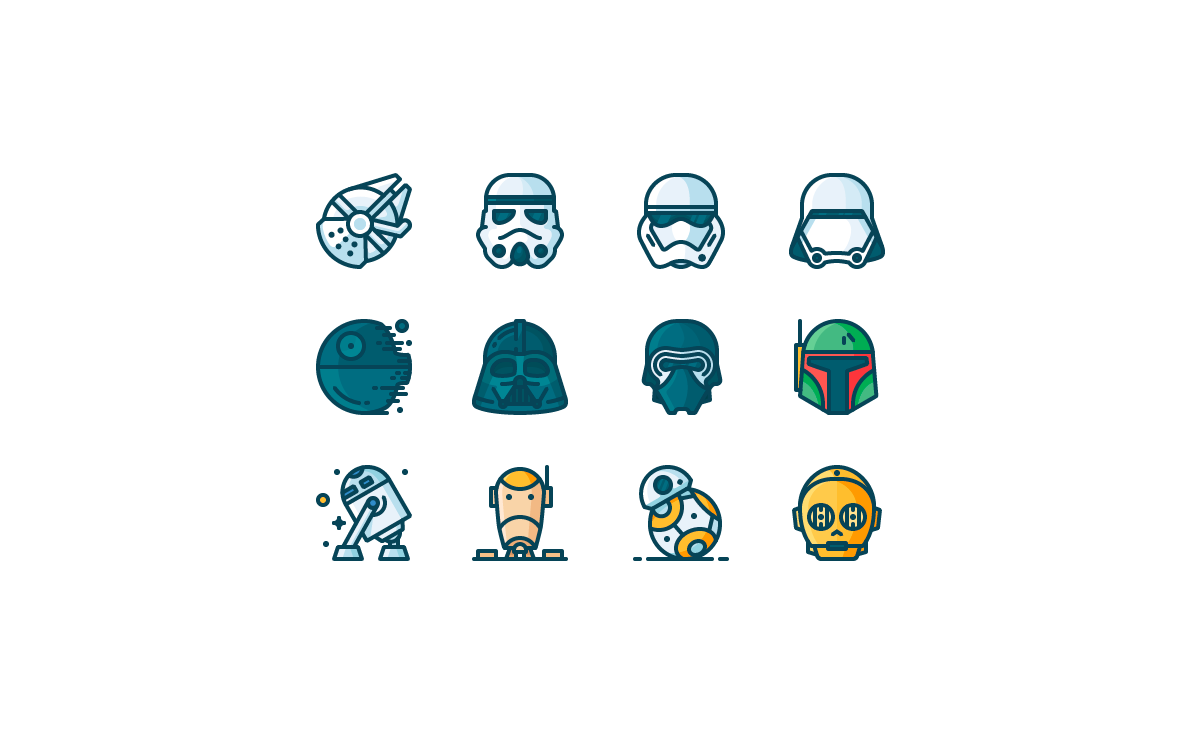 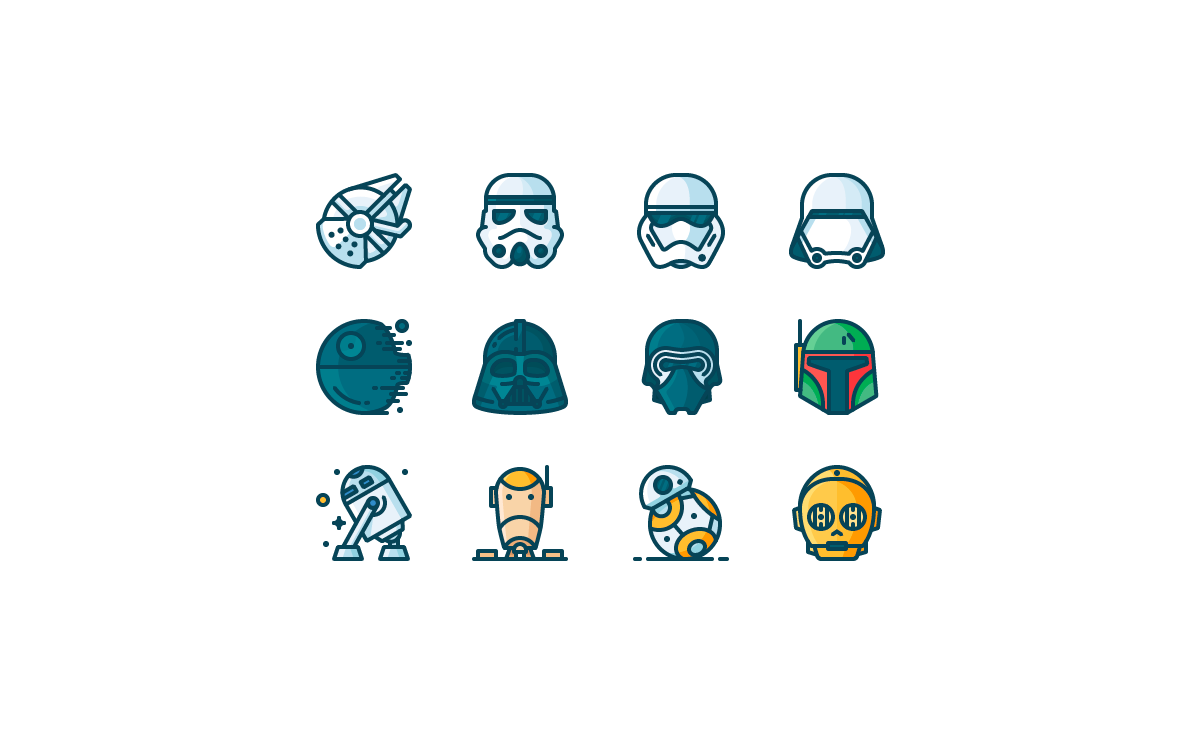 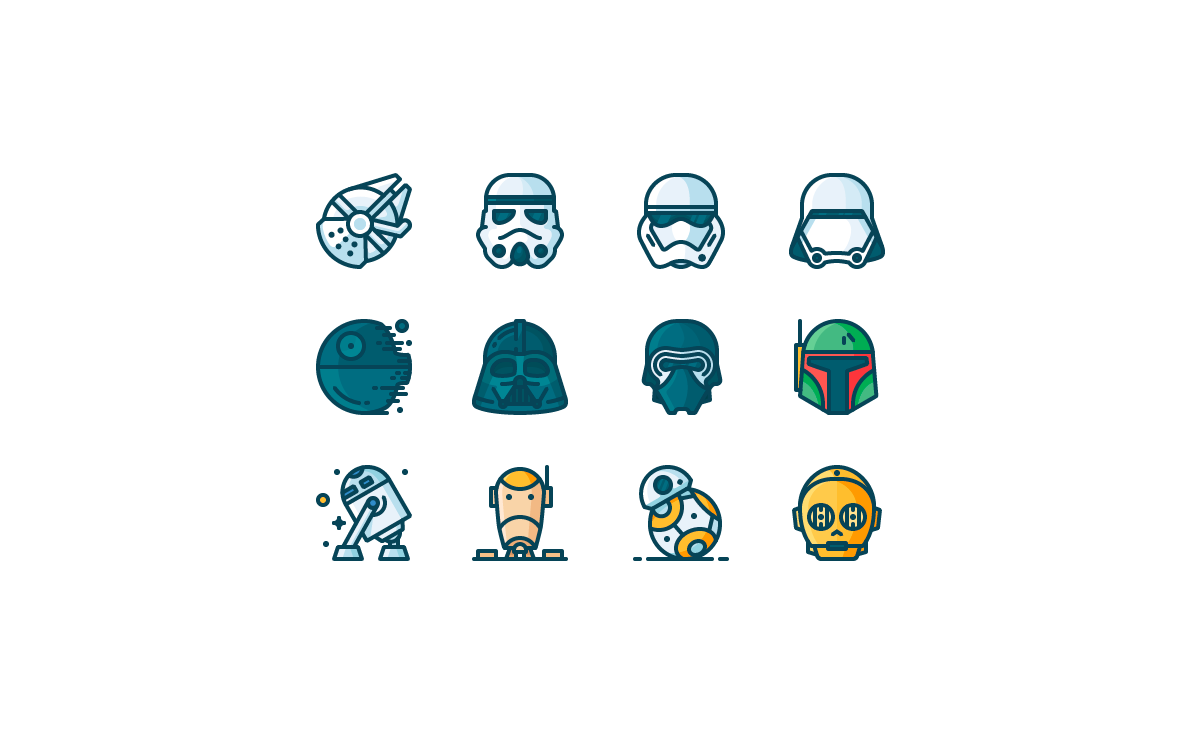 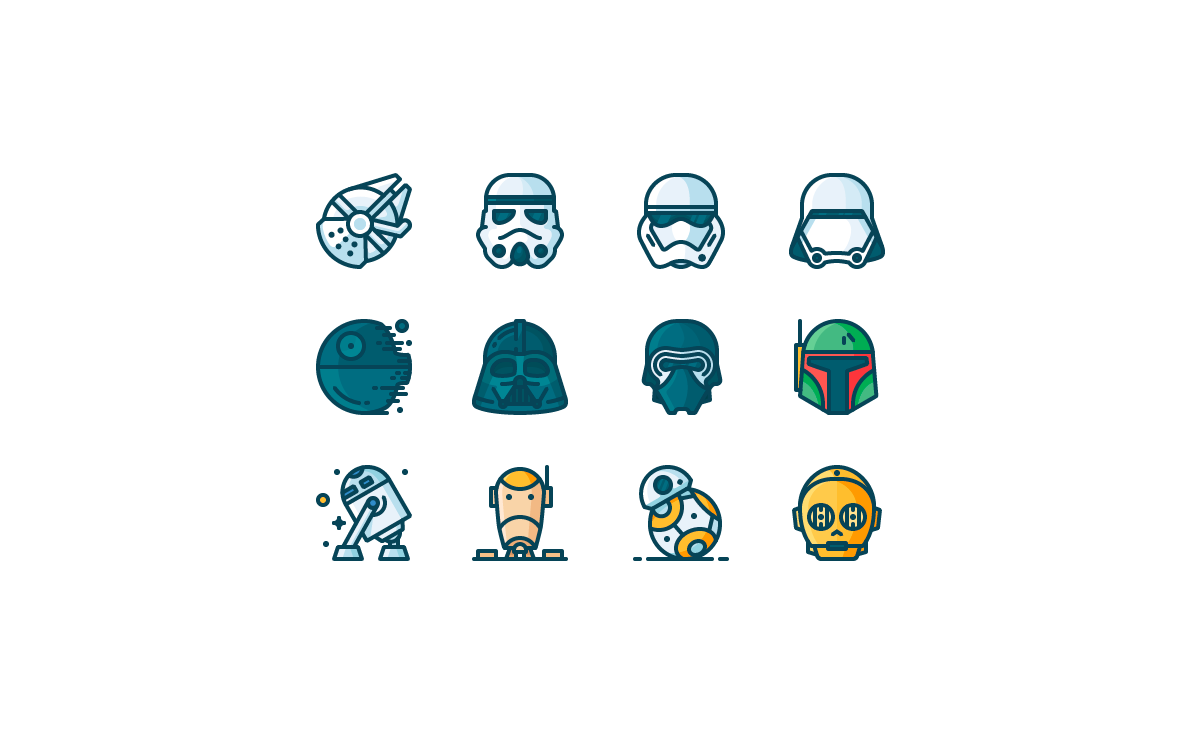 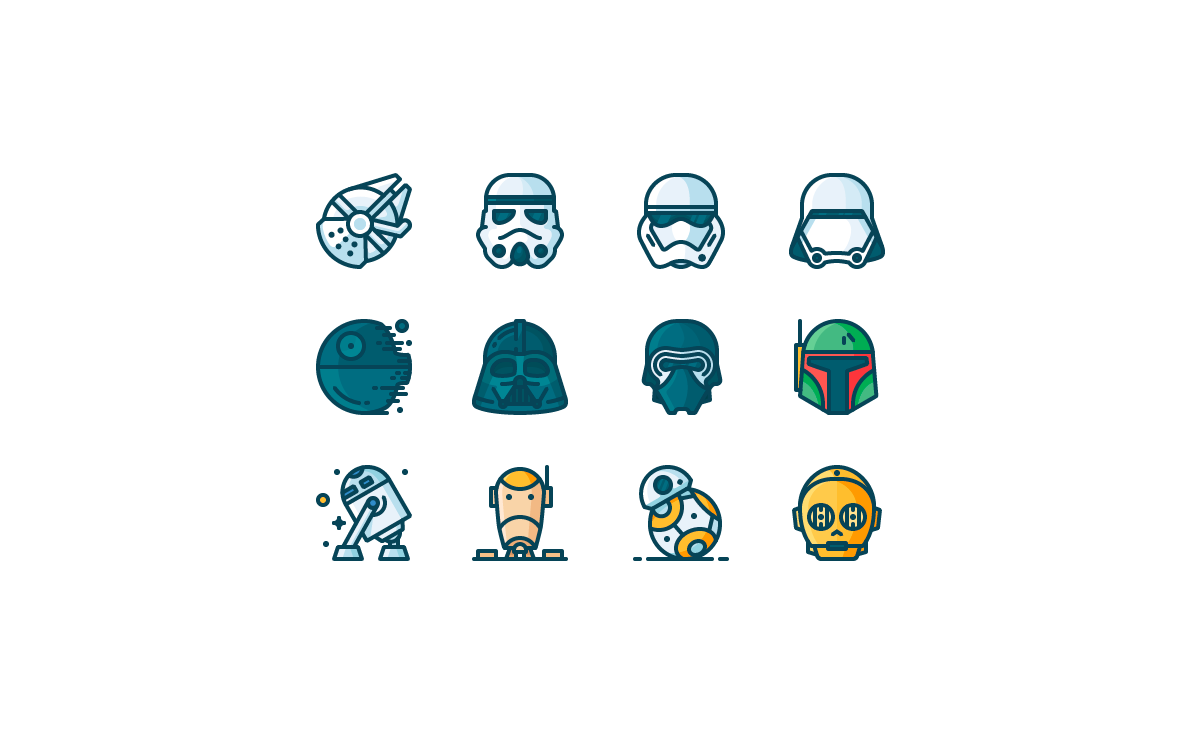 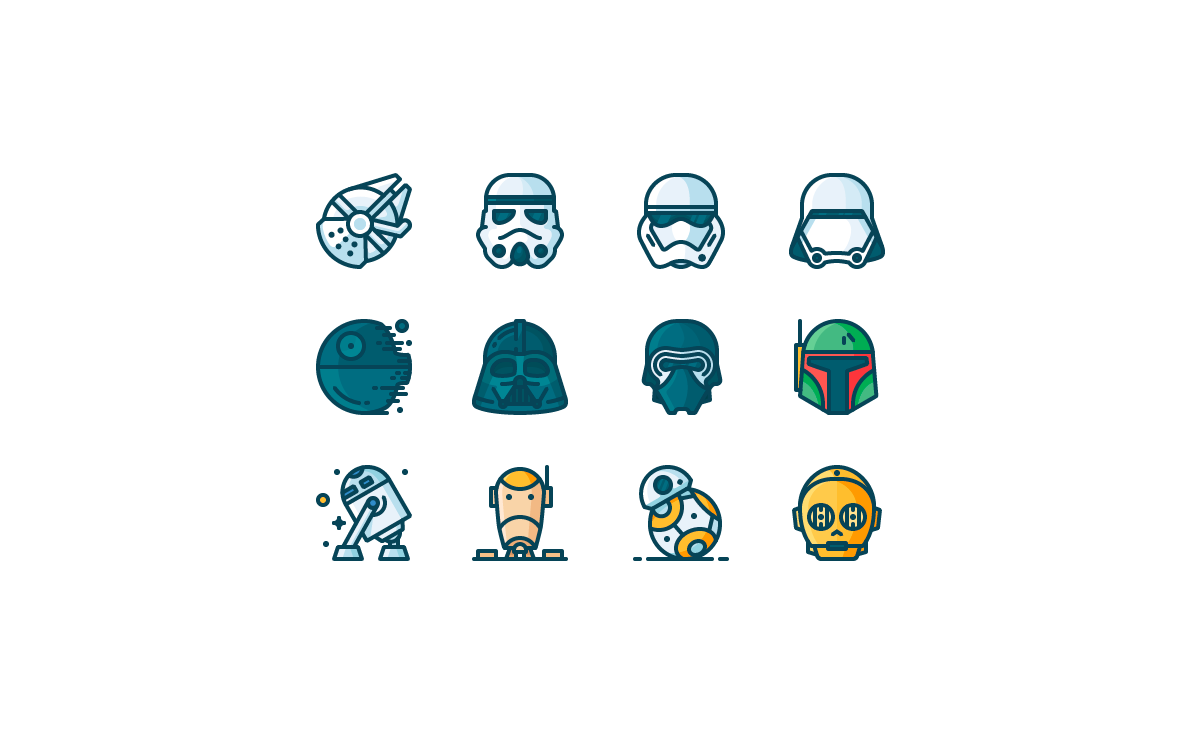 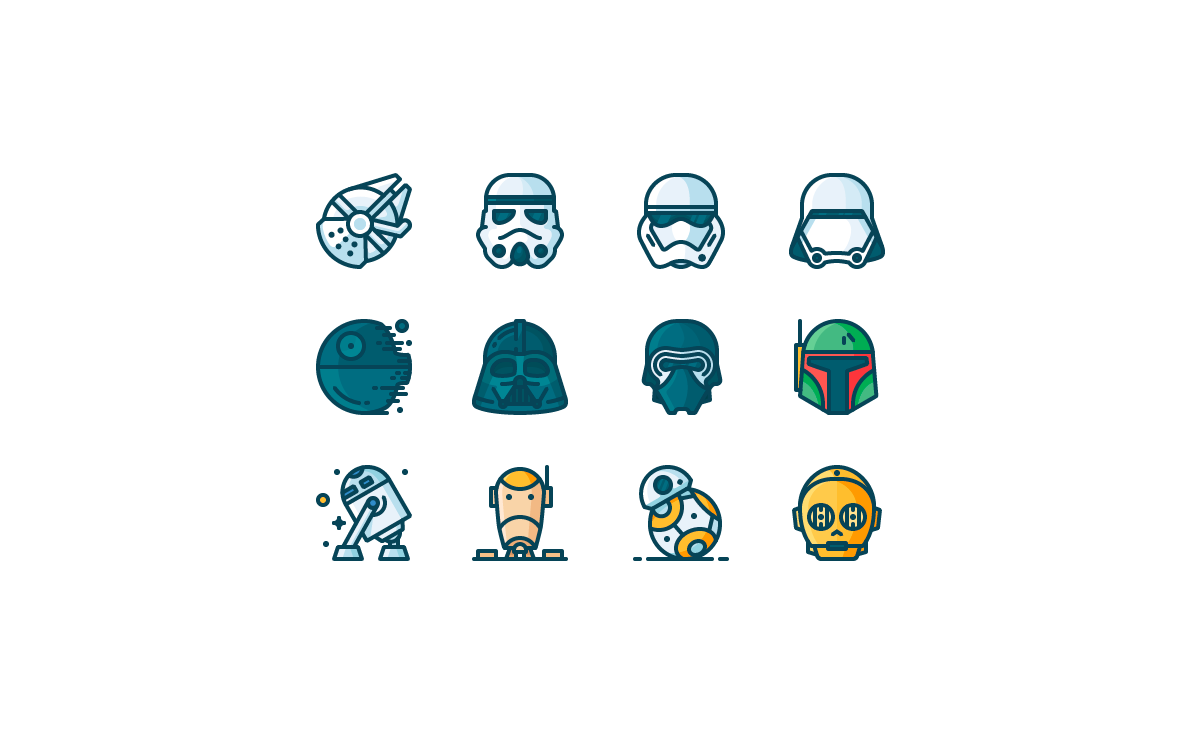 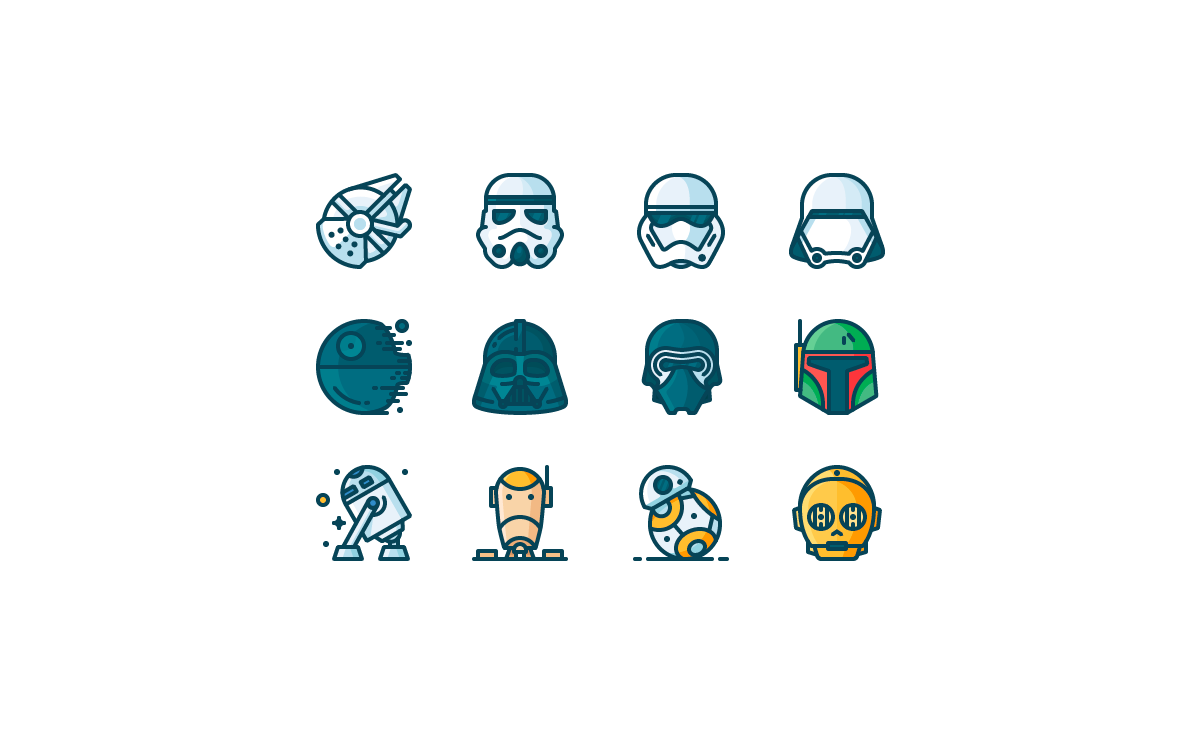 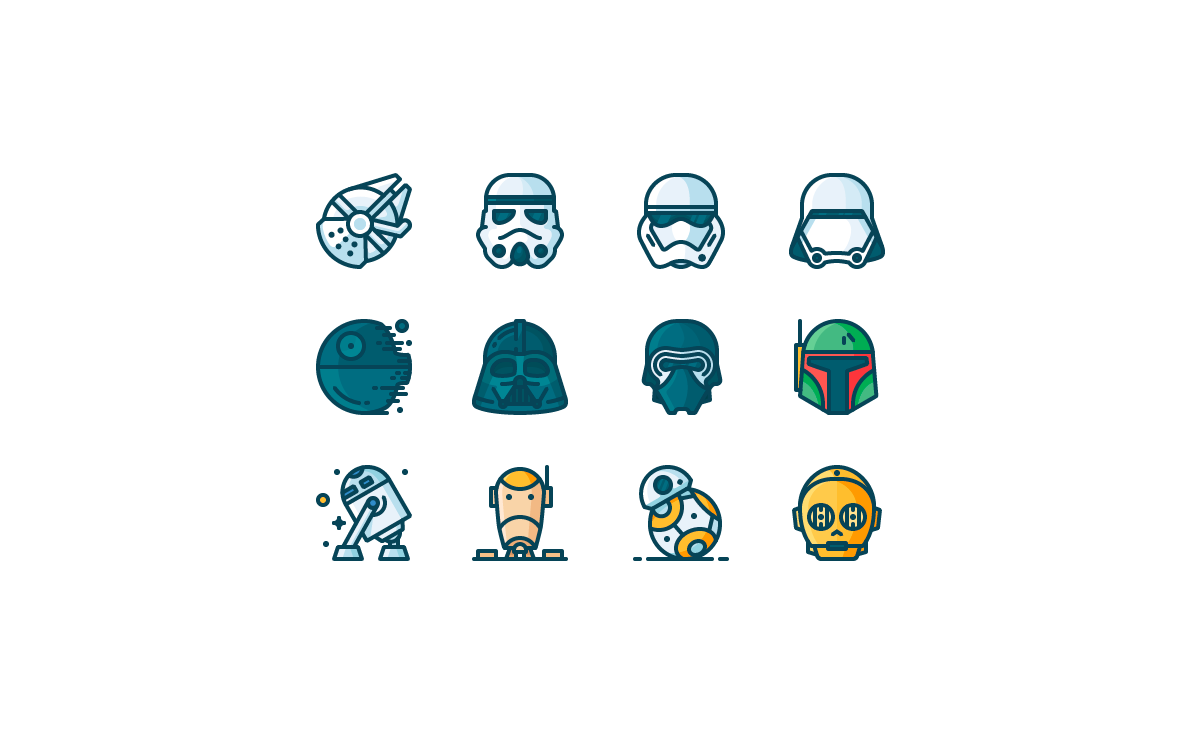 Veer energie
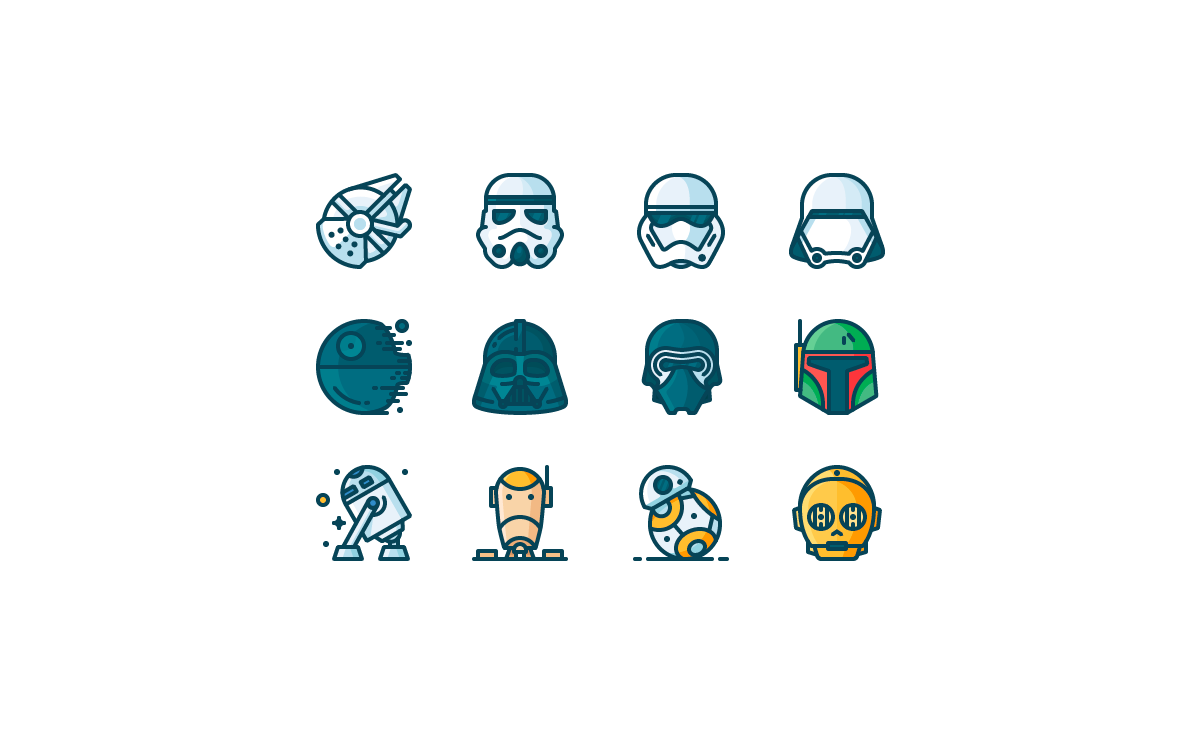 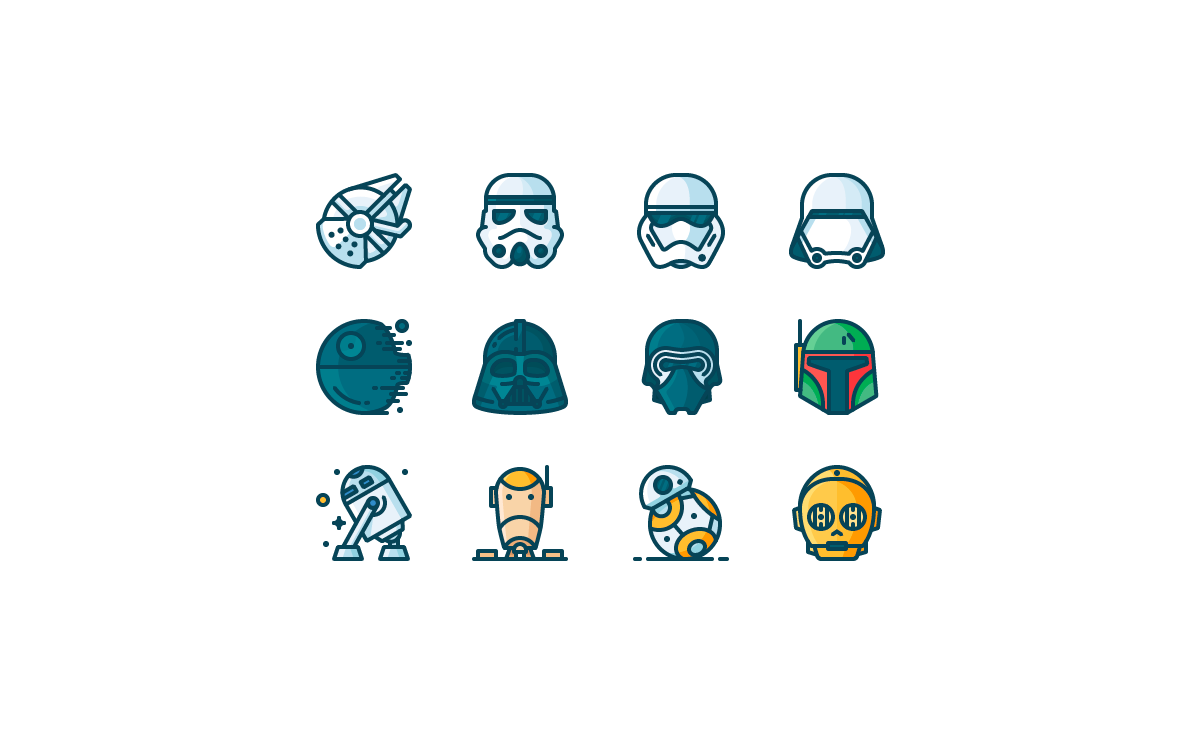 Chemische energie
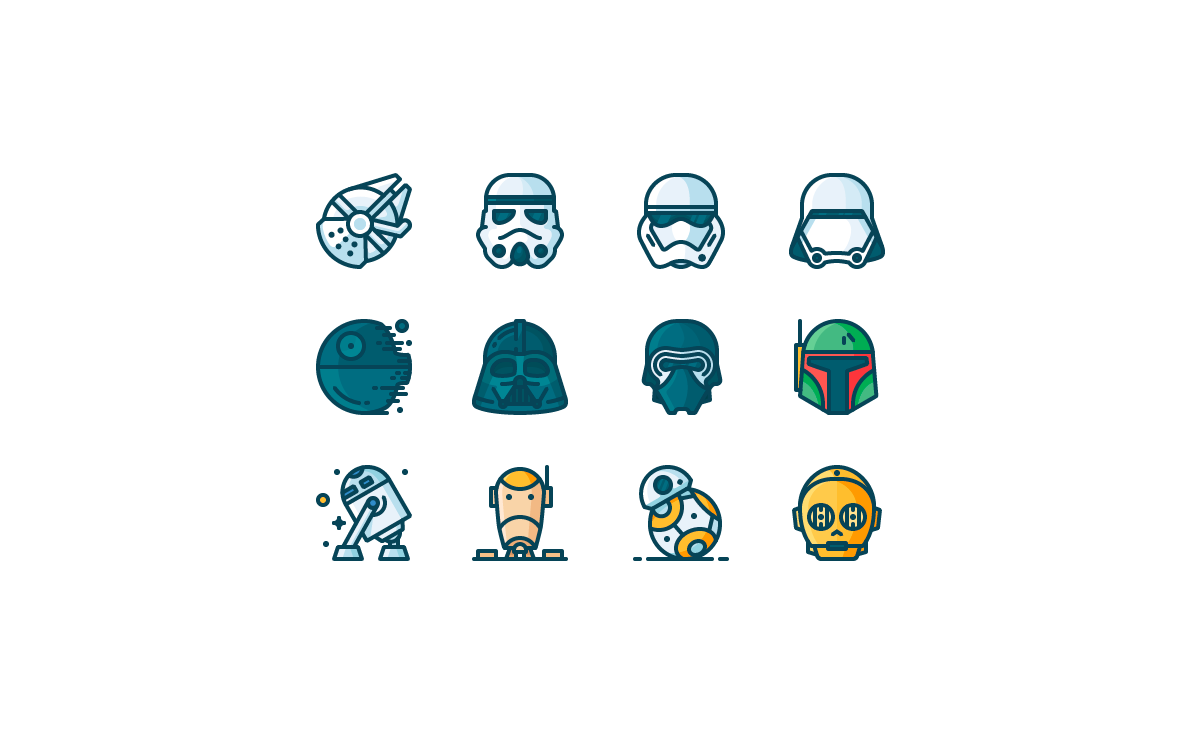 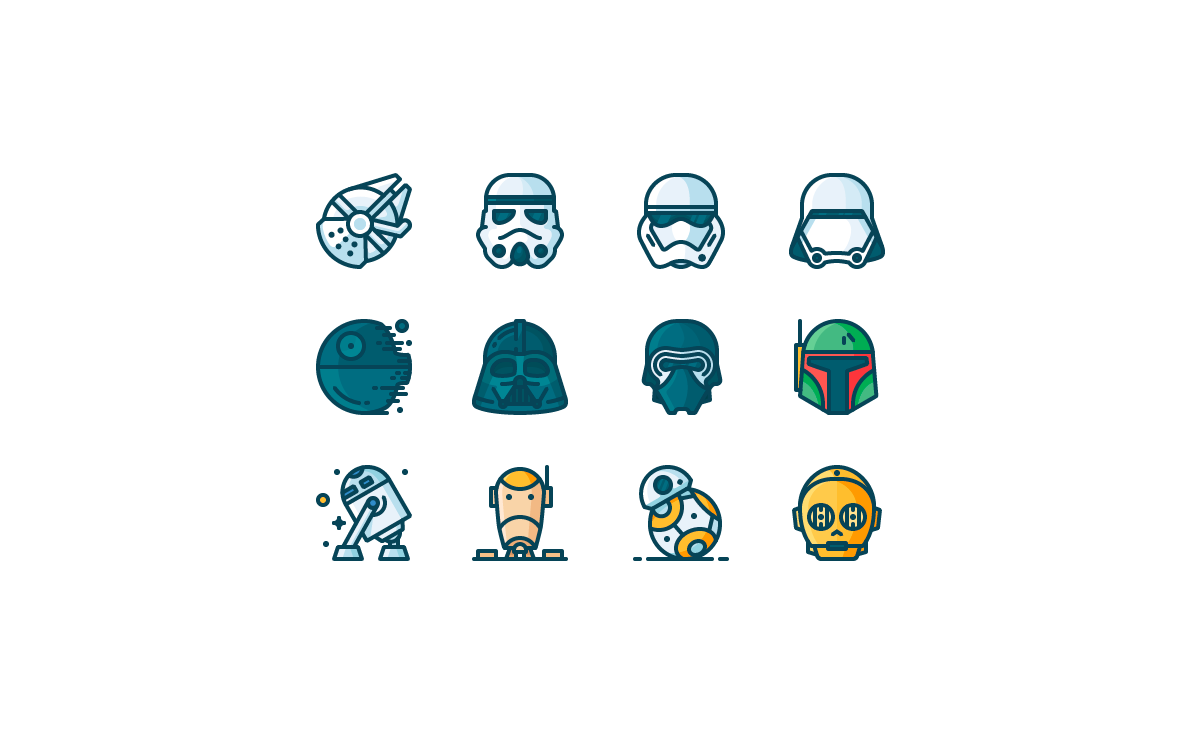 WvBvE
(gesloten)
Arbeid
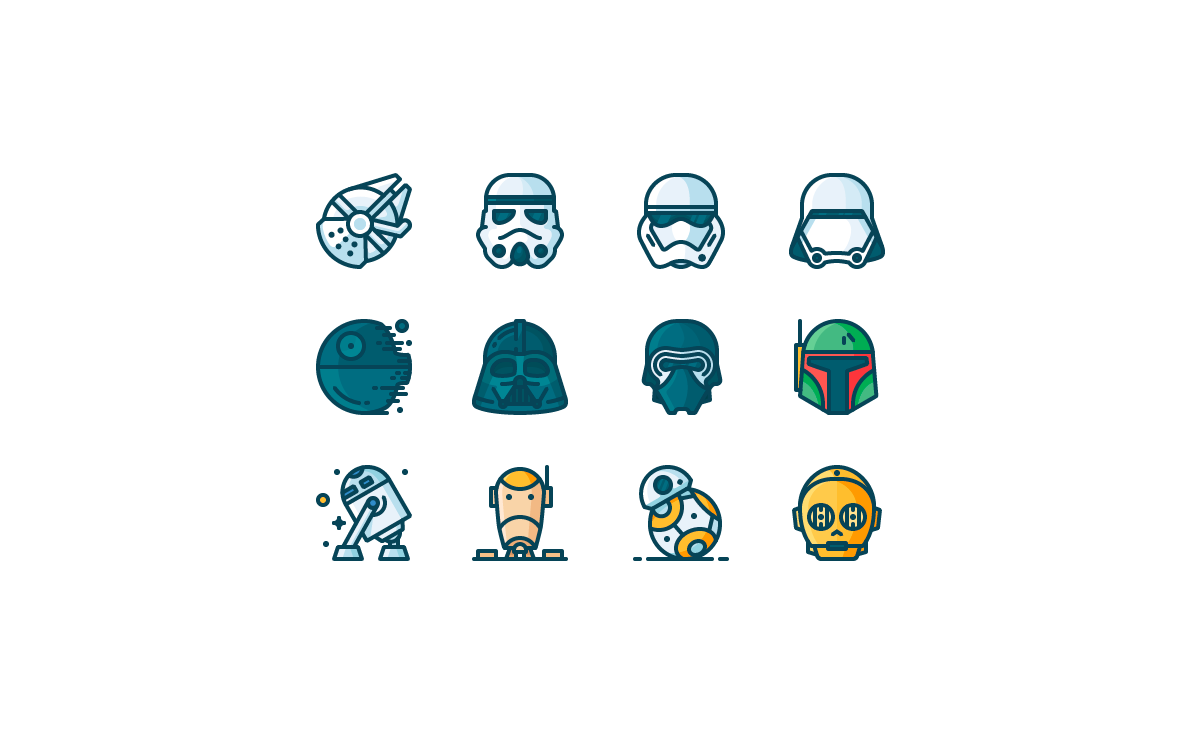 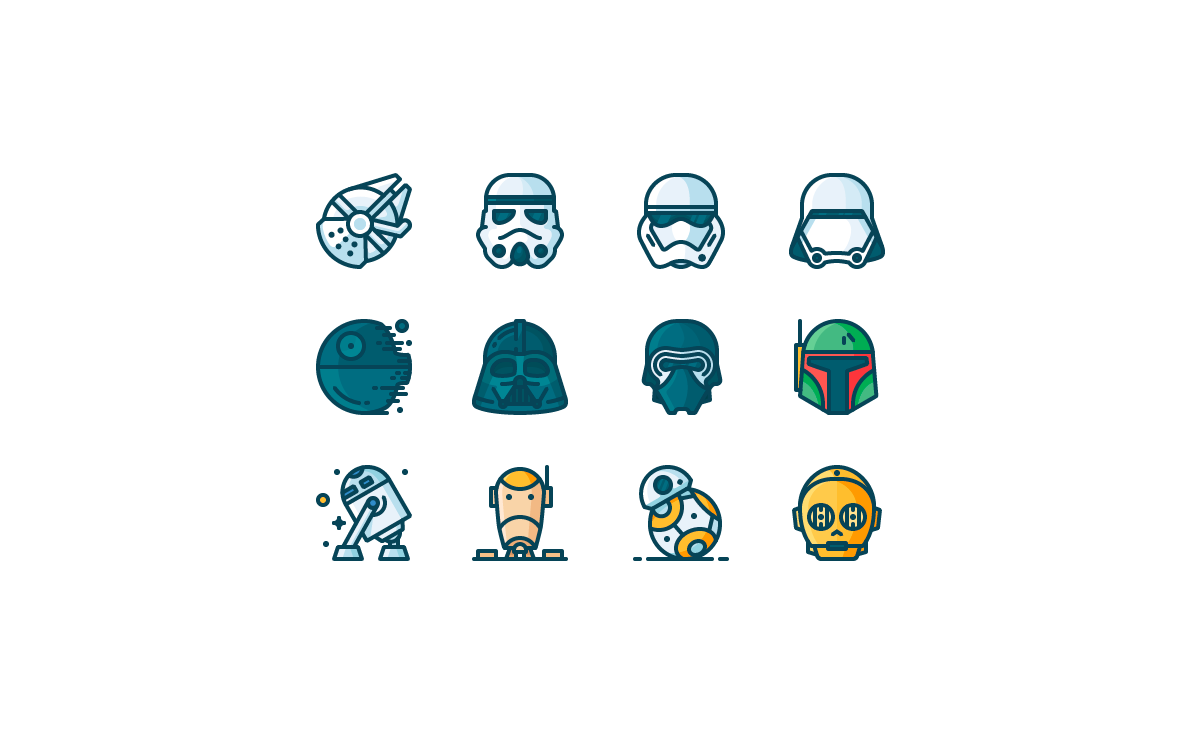 Zwaarte-energie
Wvbve
(energie uit)
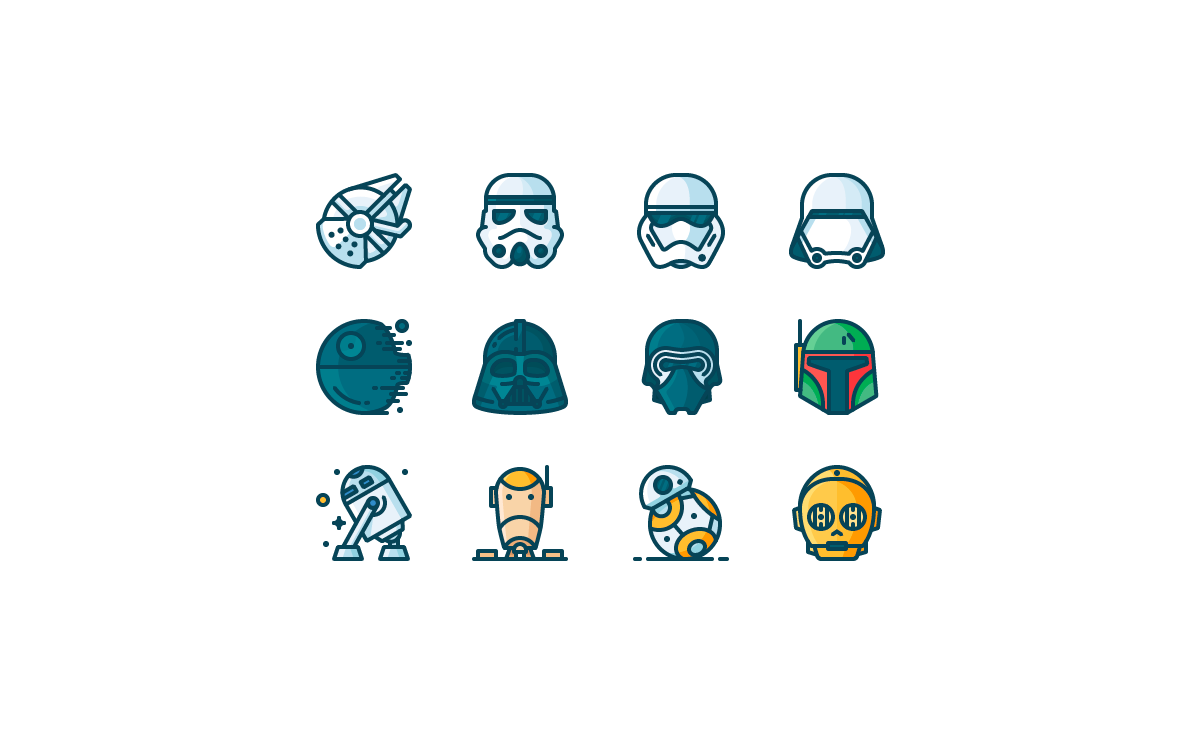 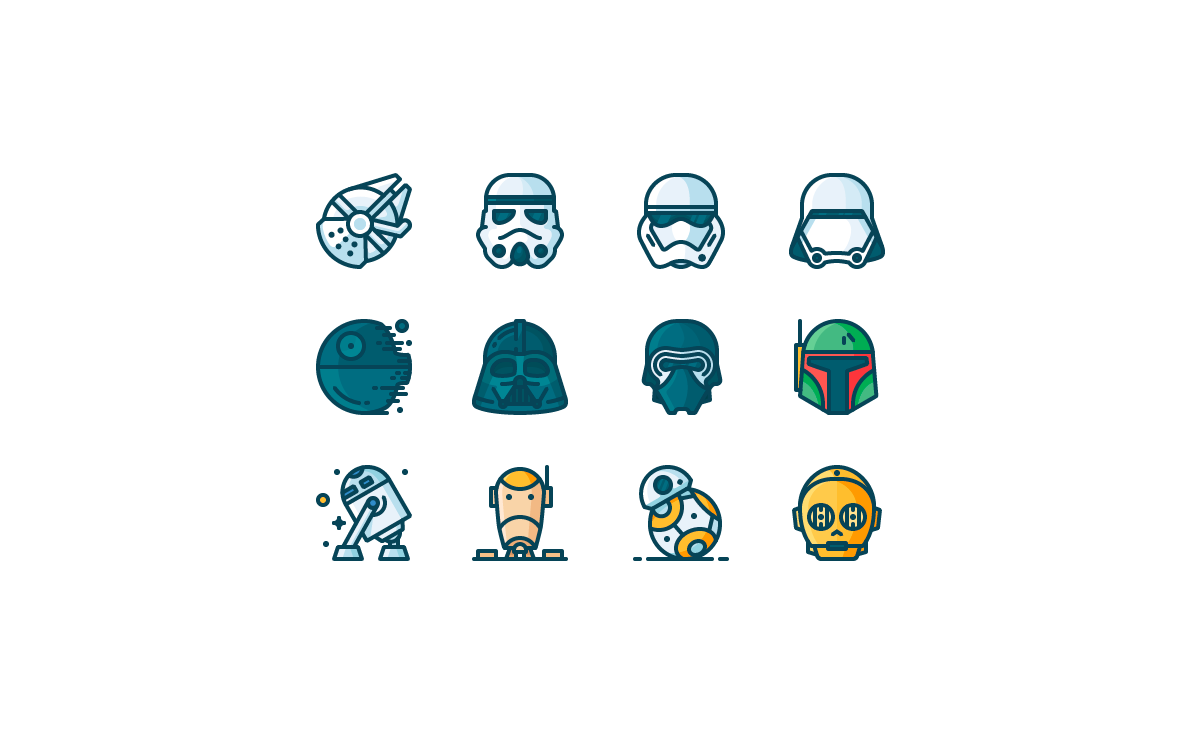 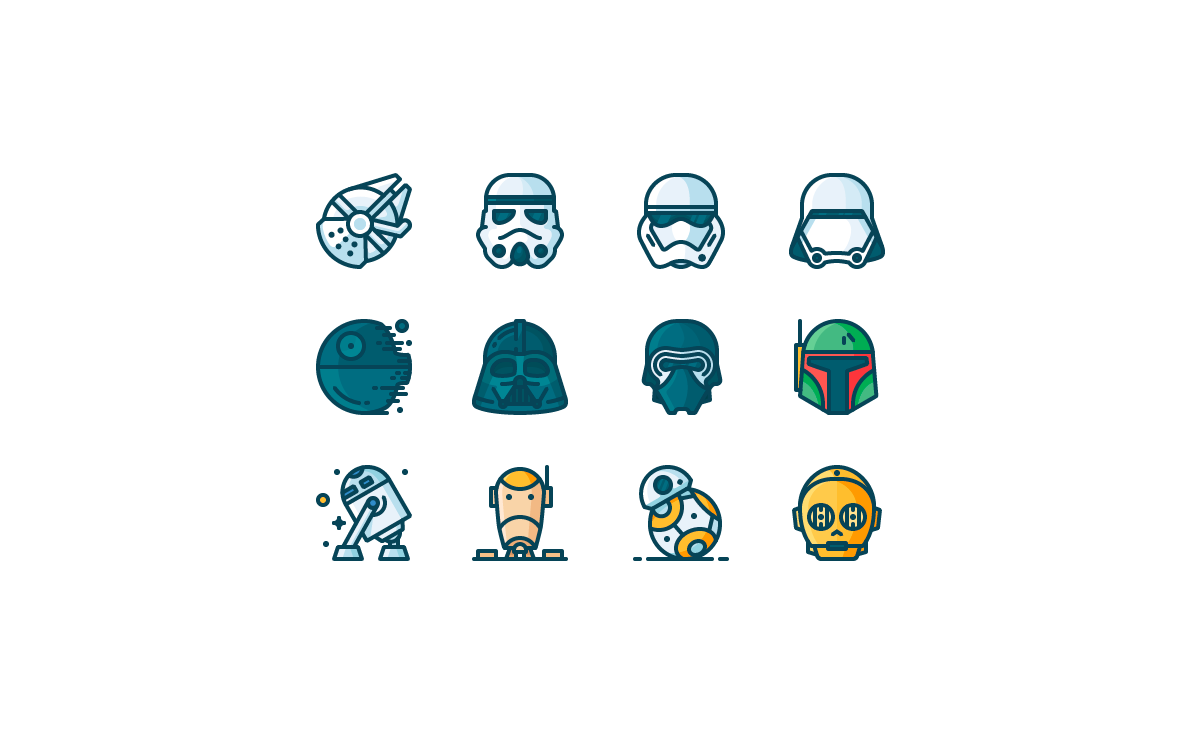 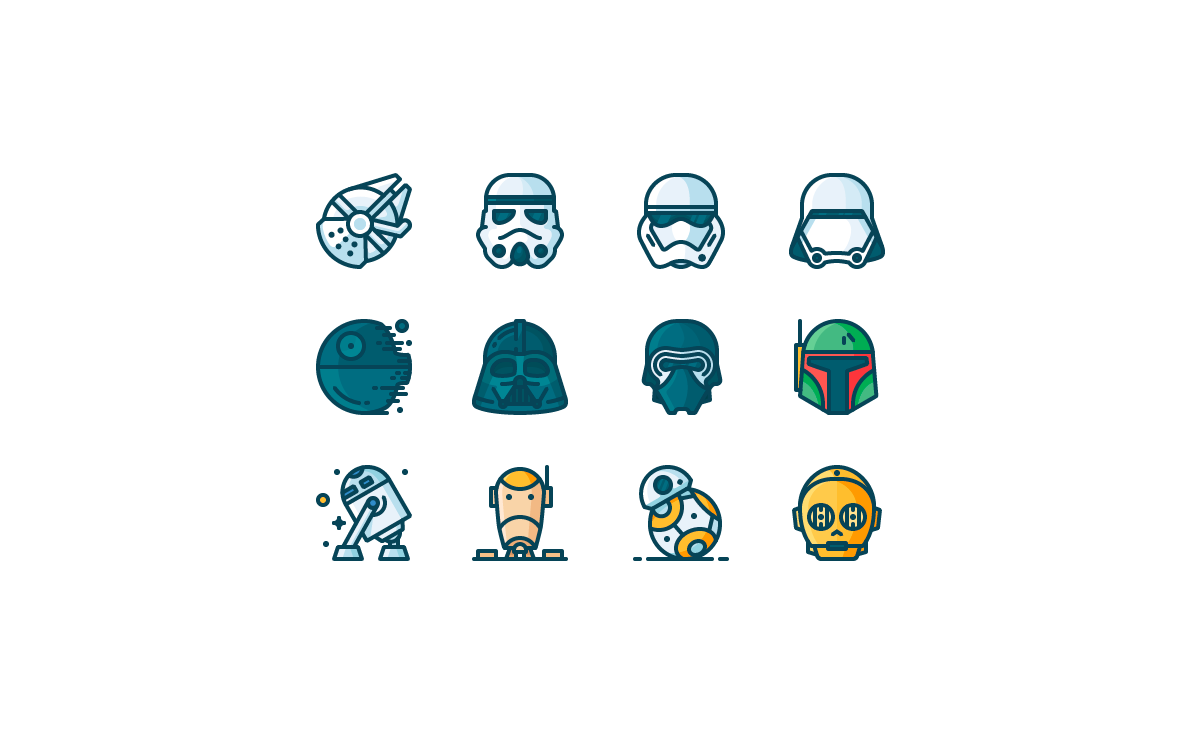 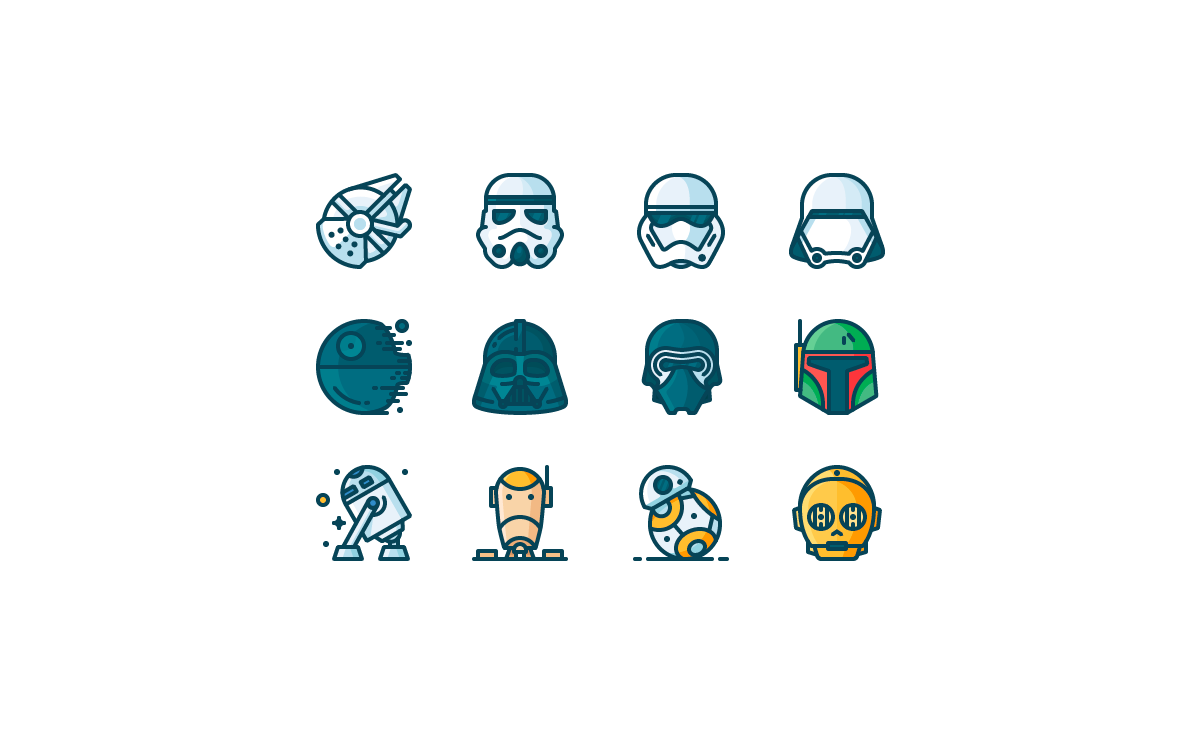 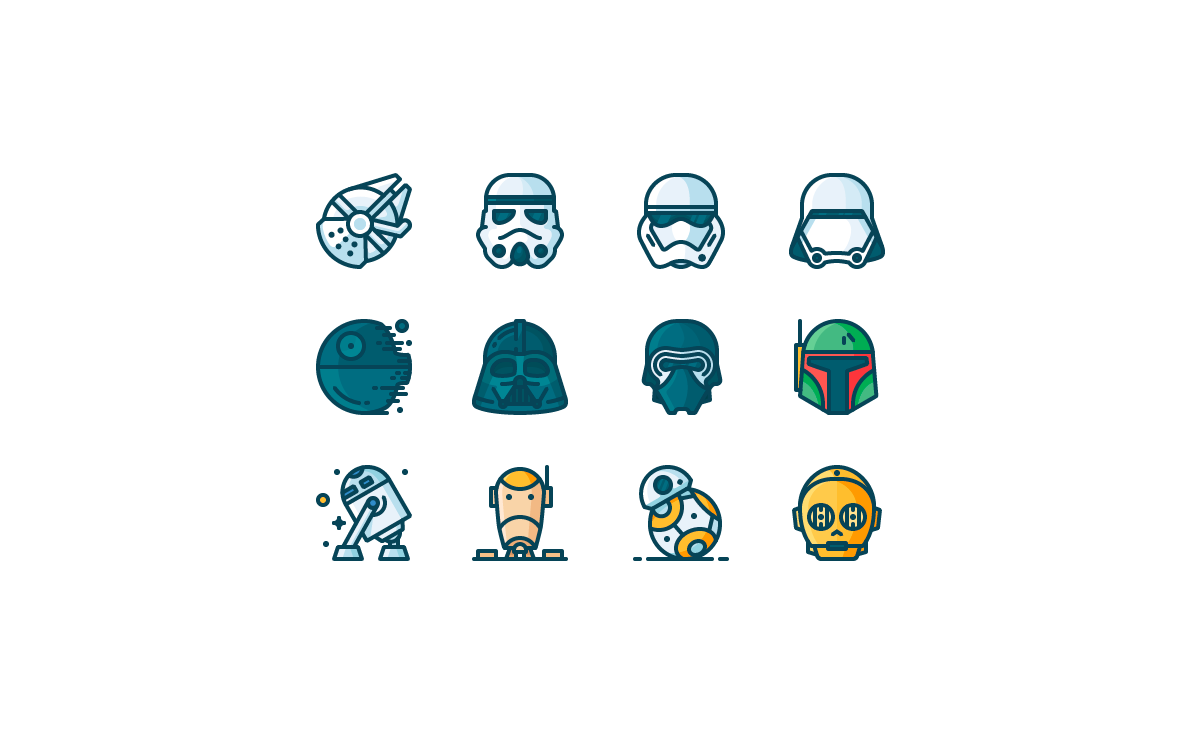 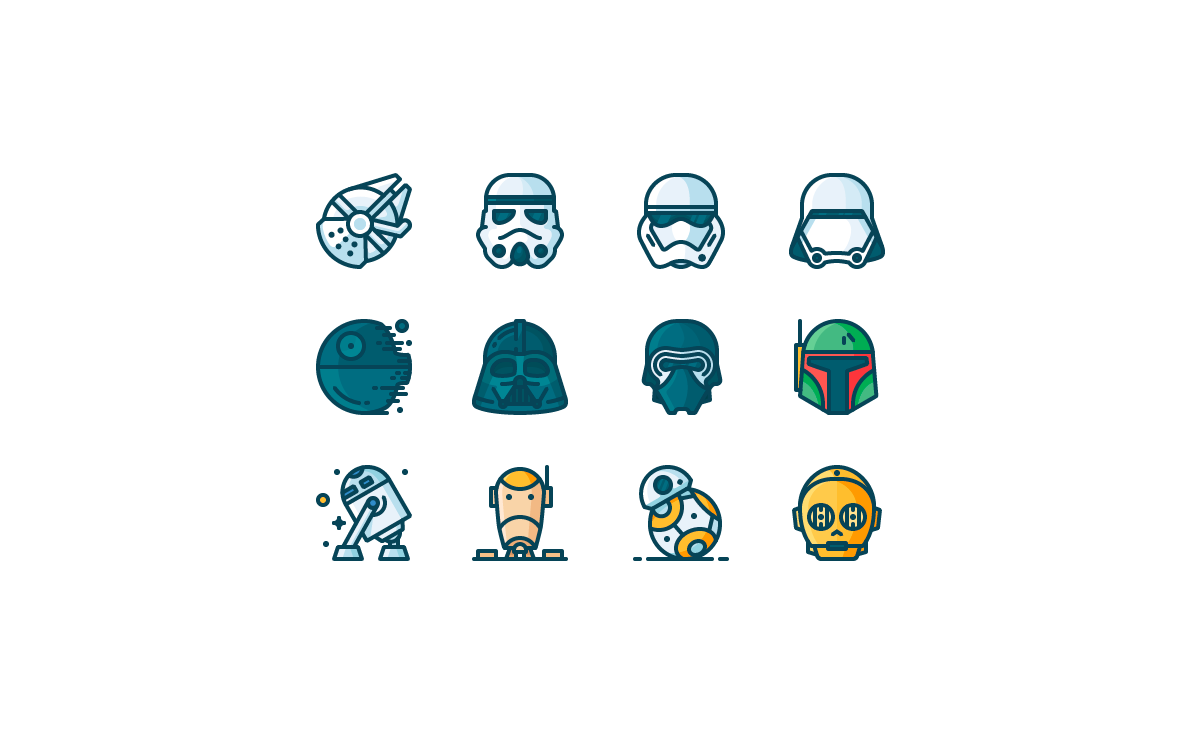 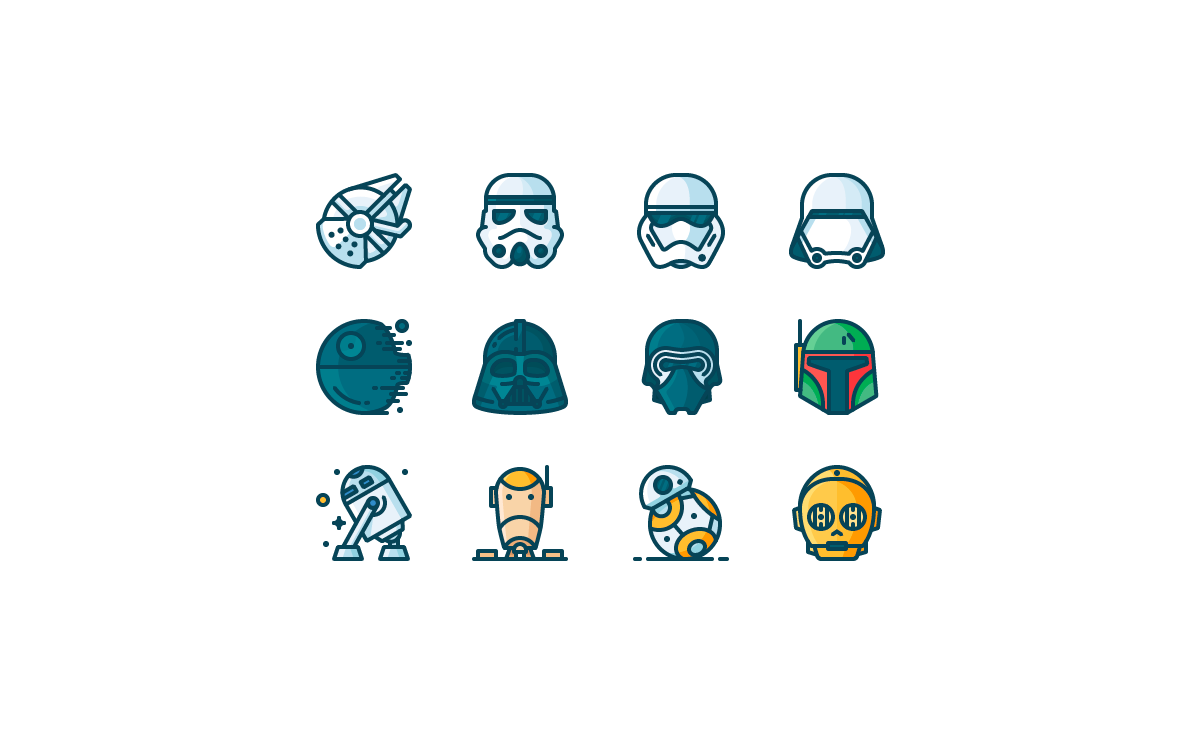 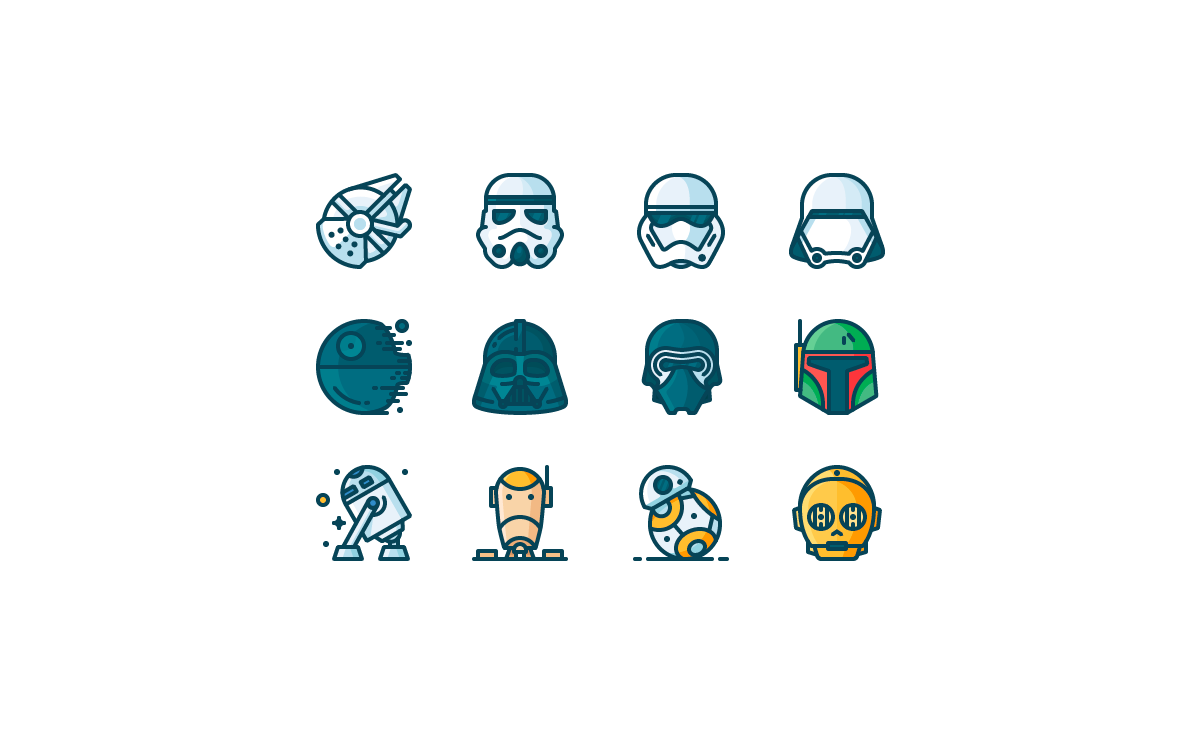 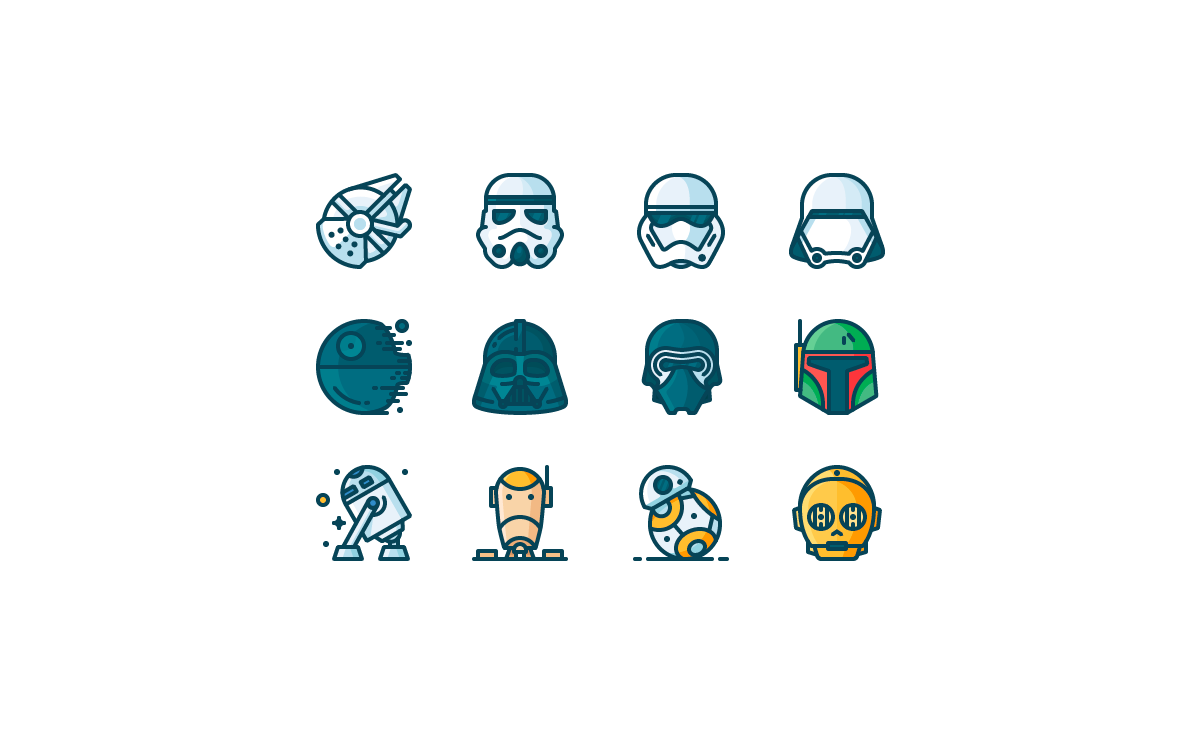 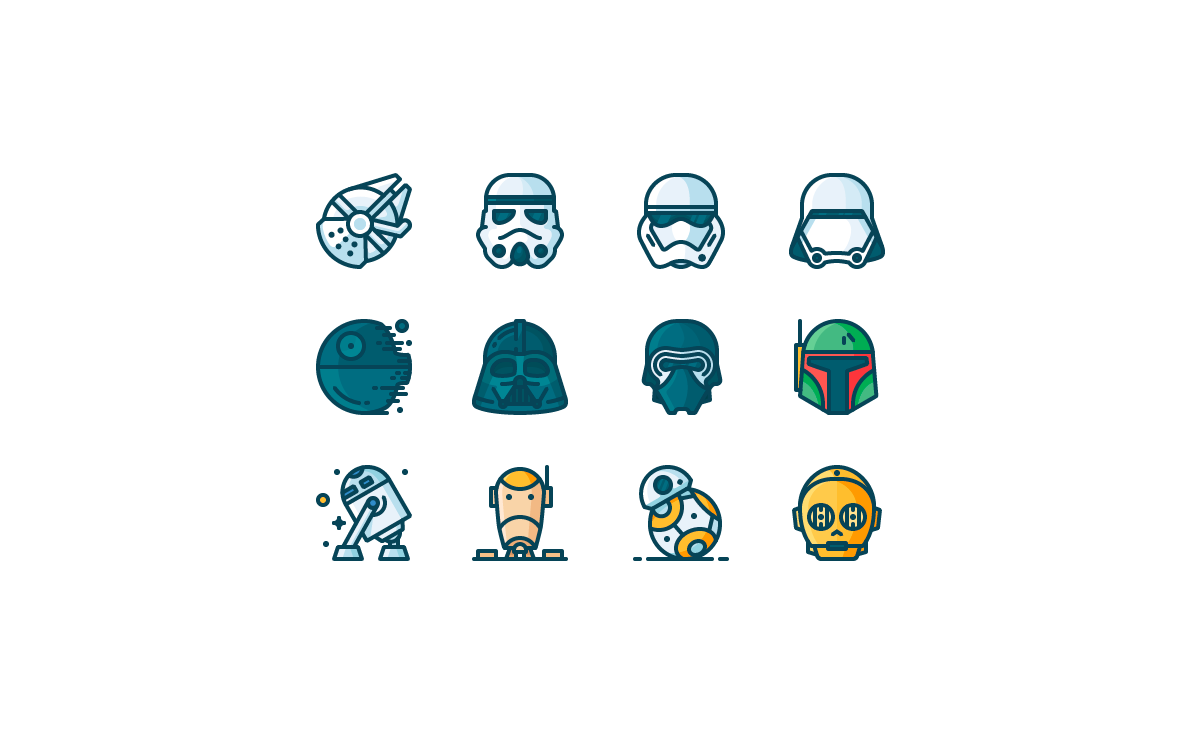 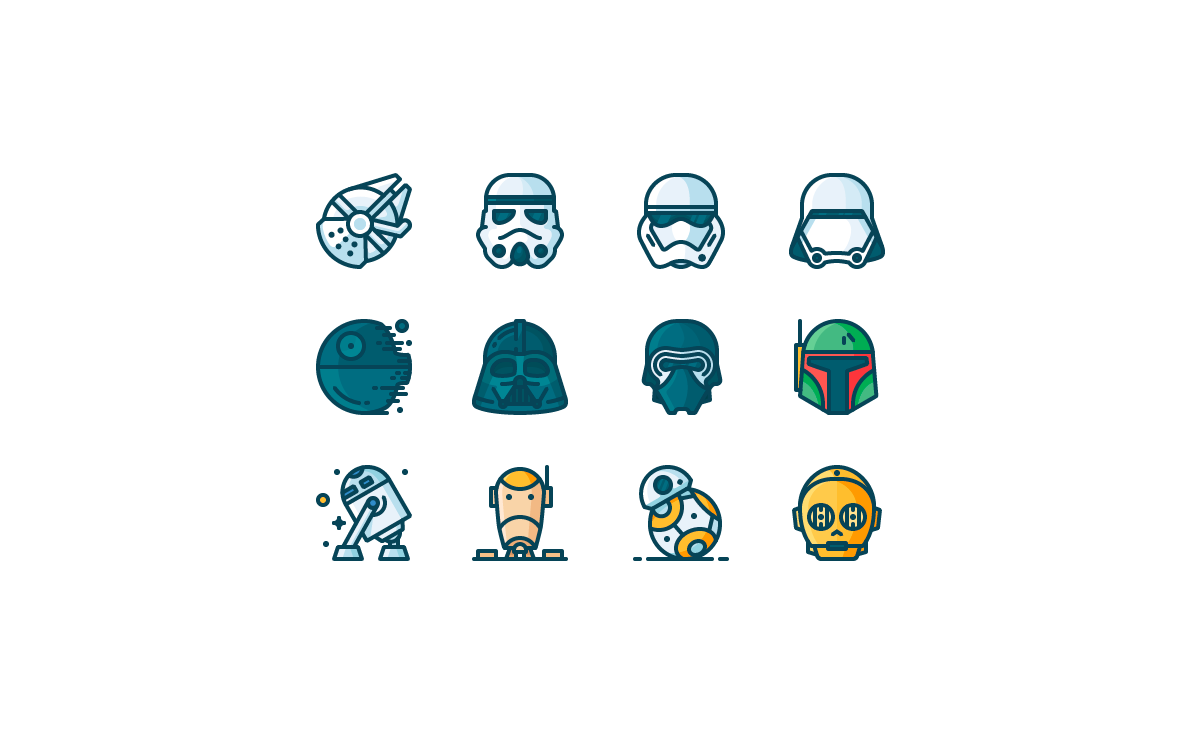 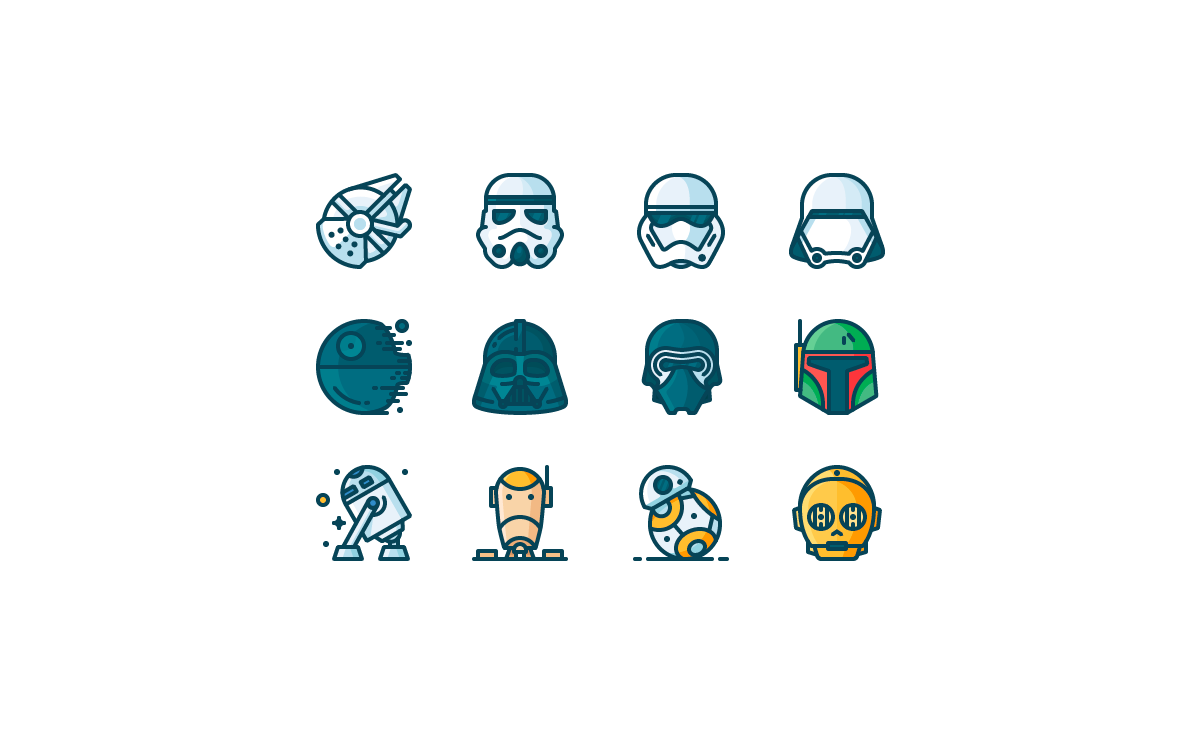 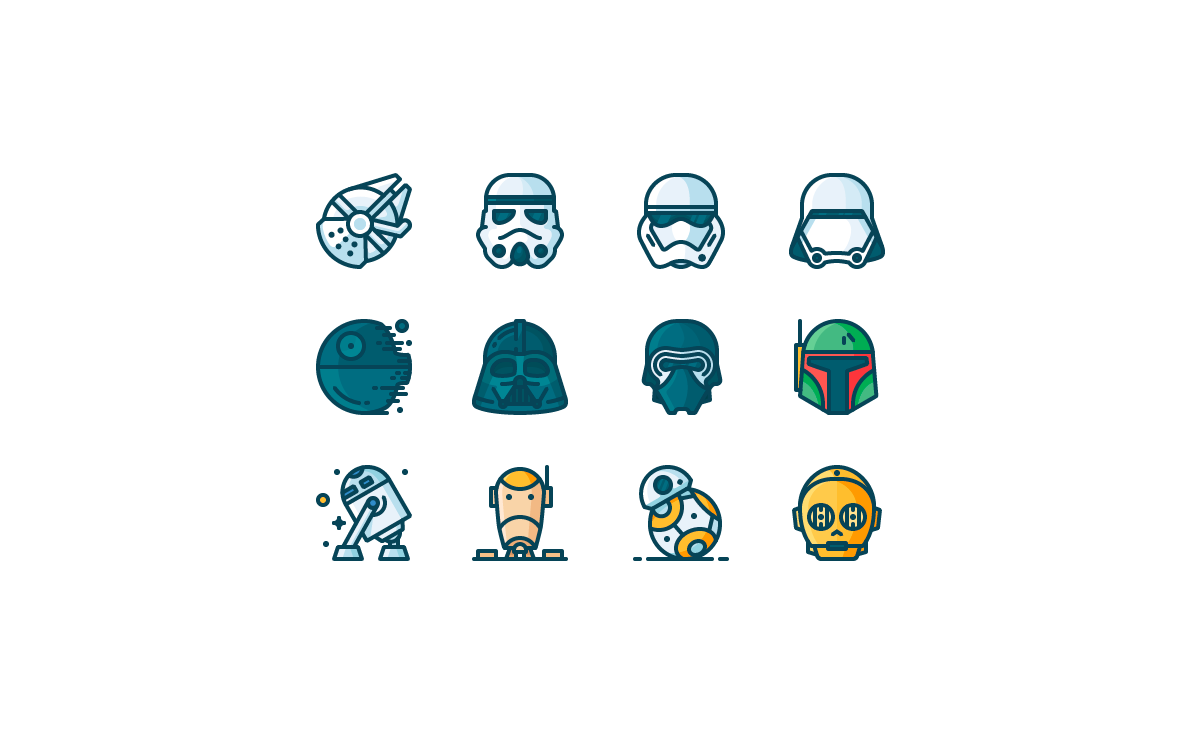 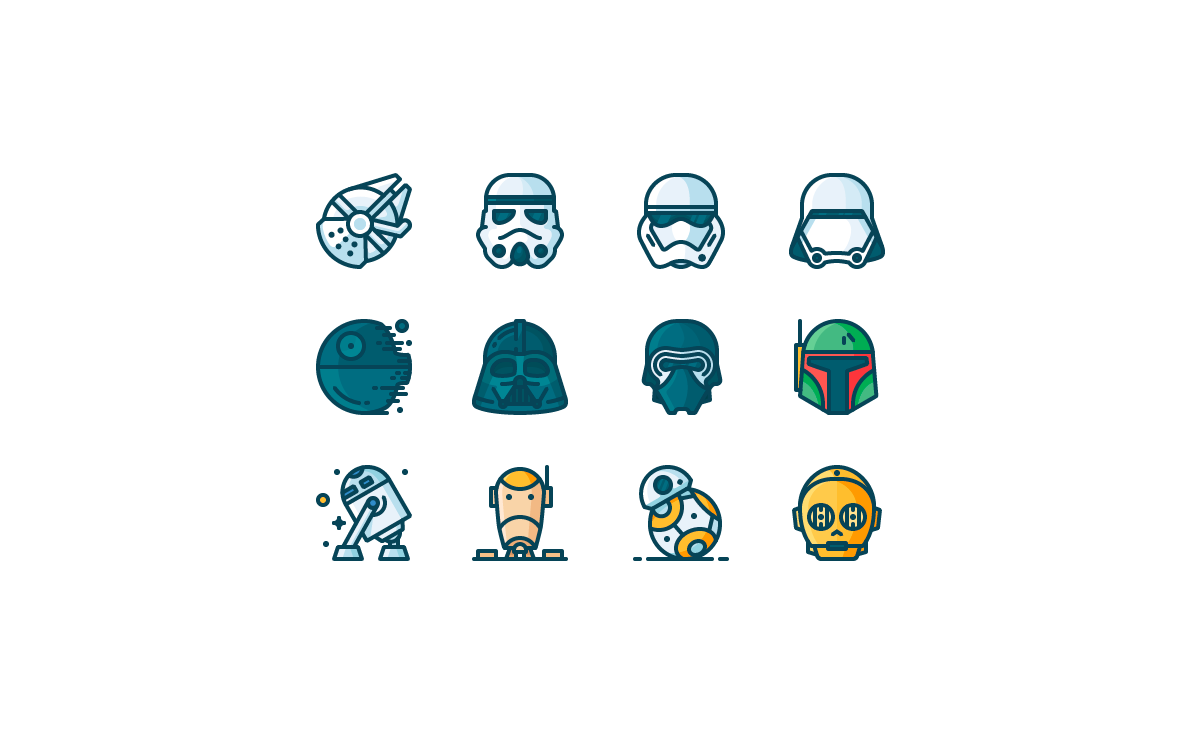 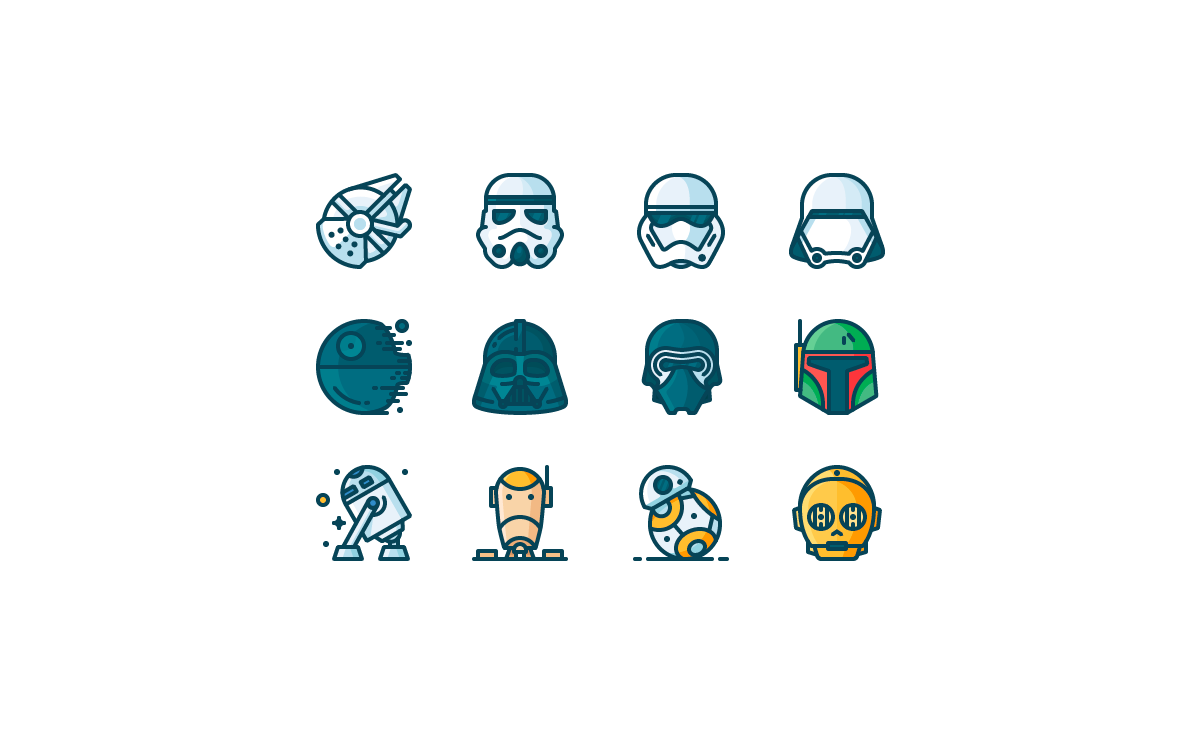 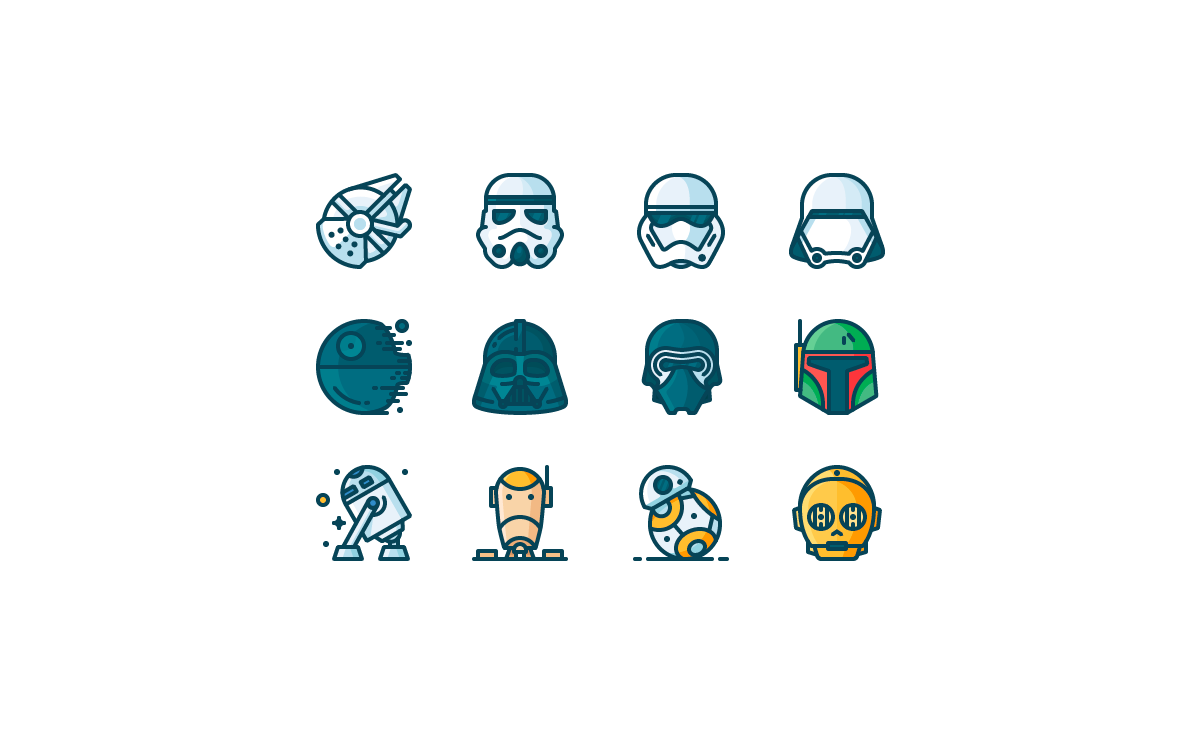 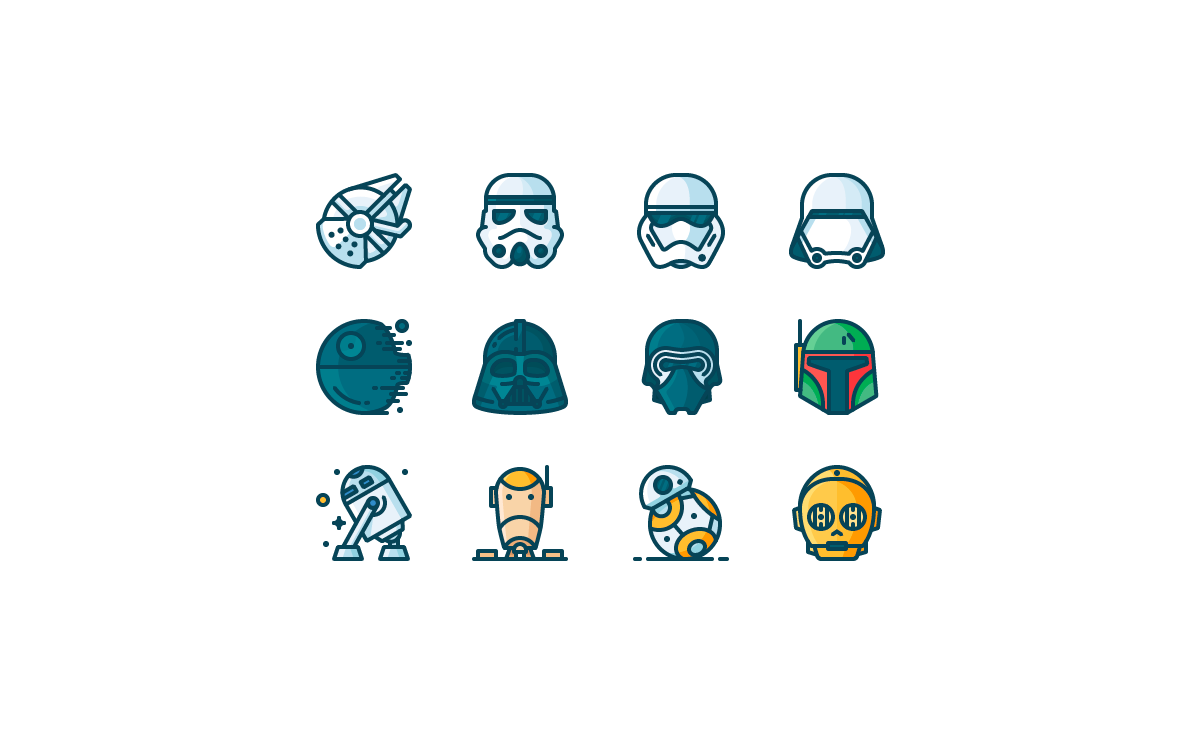 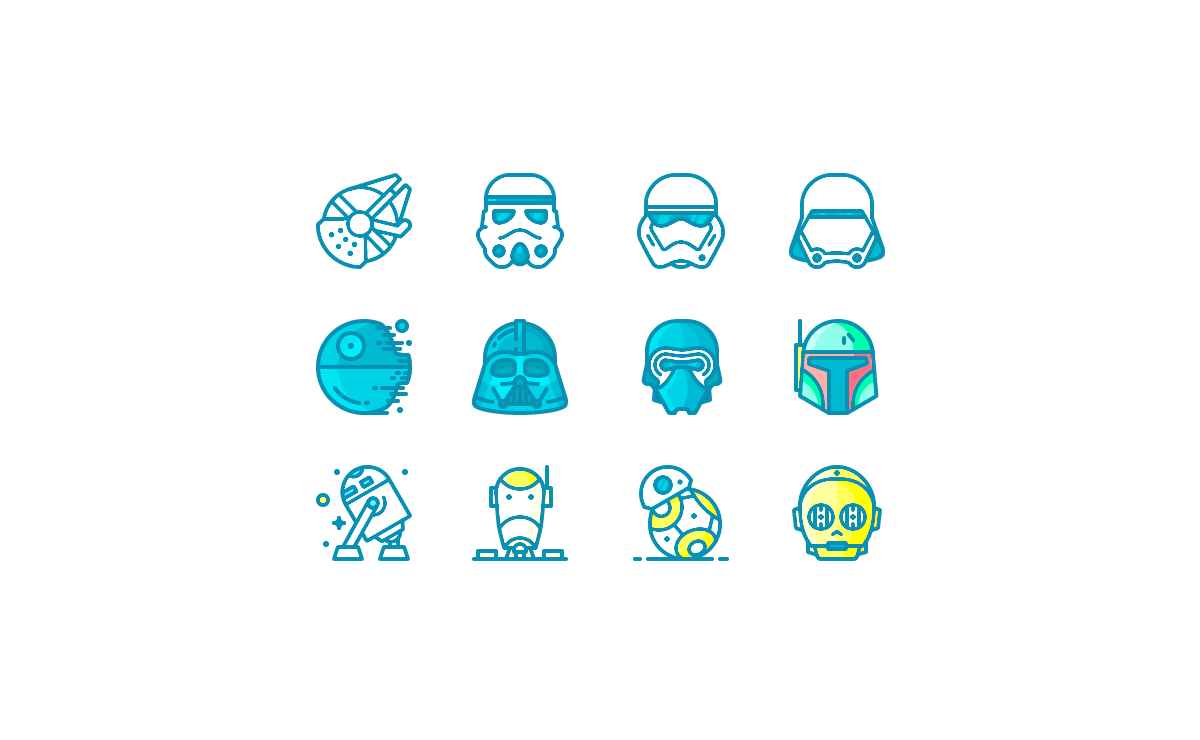 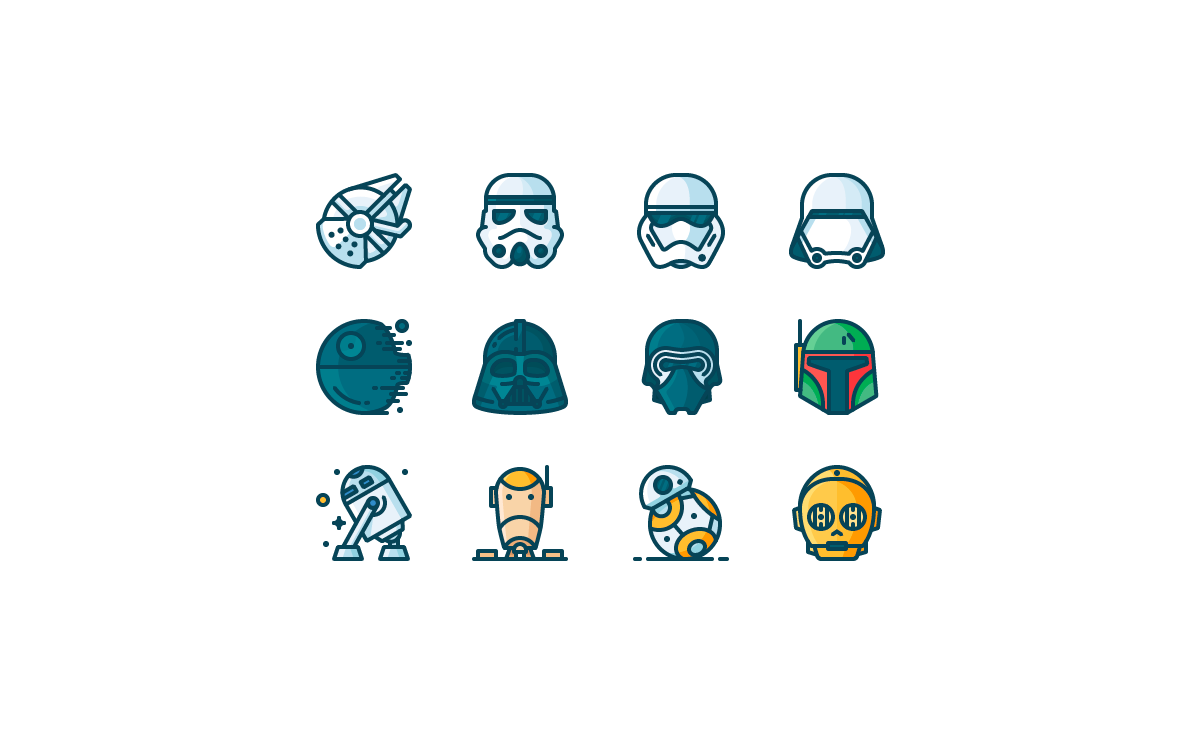 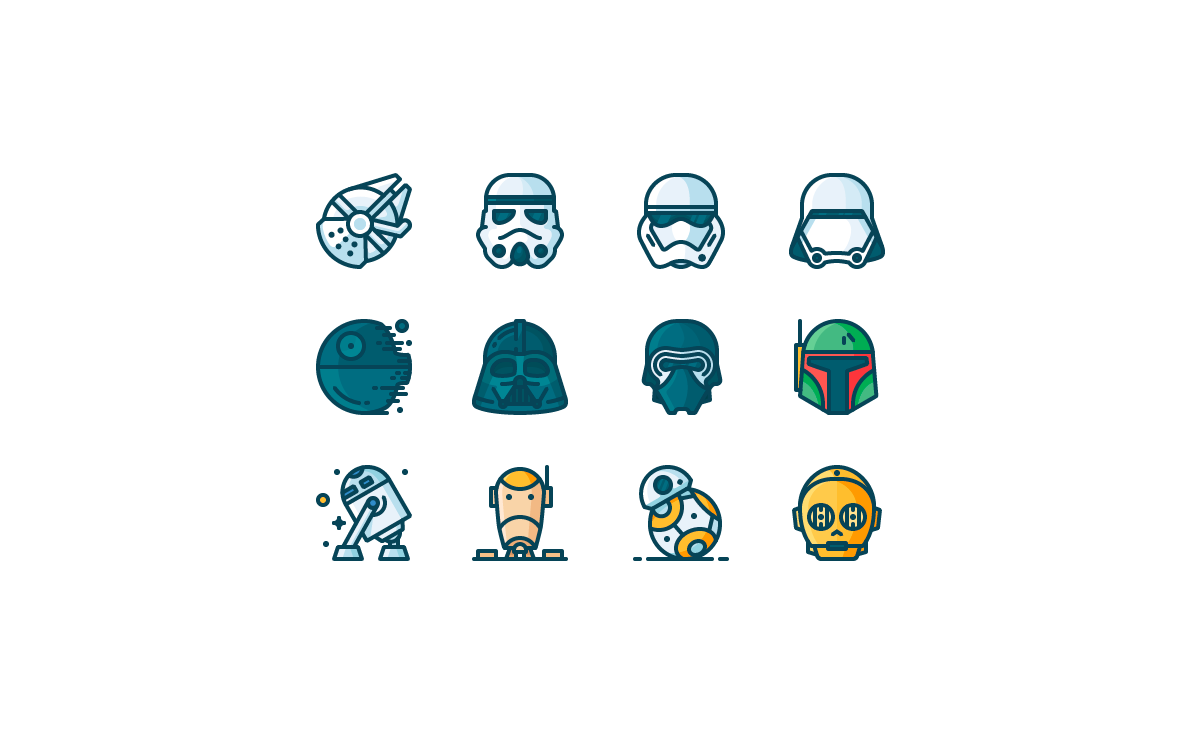 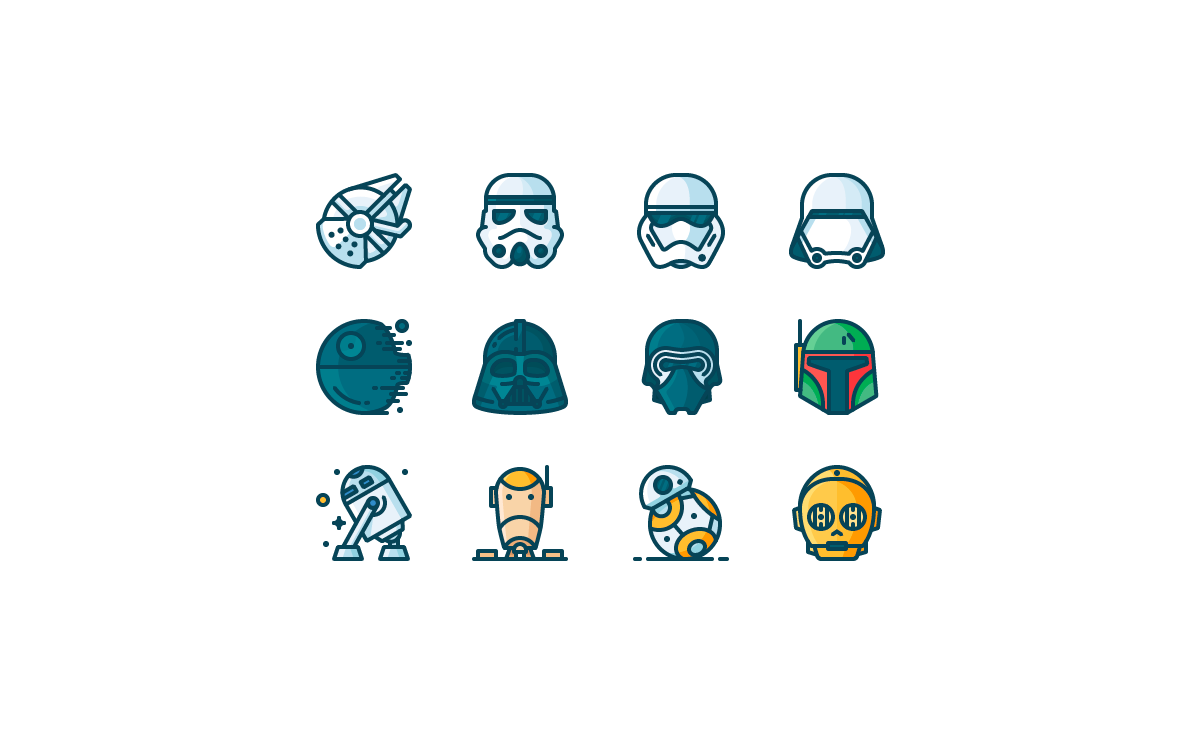 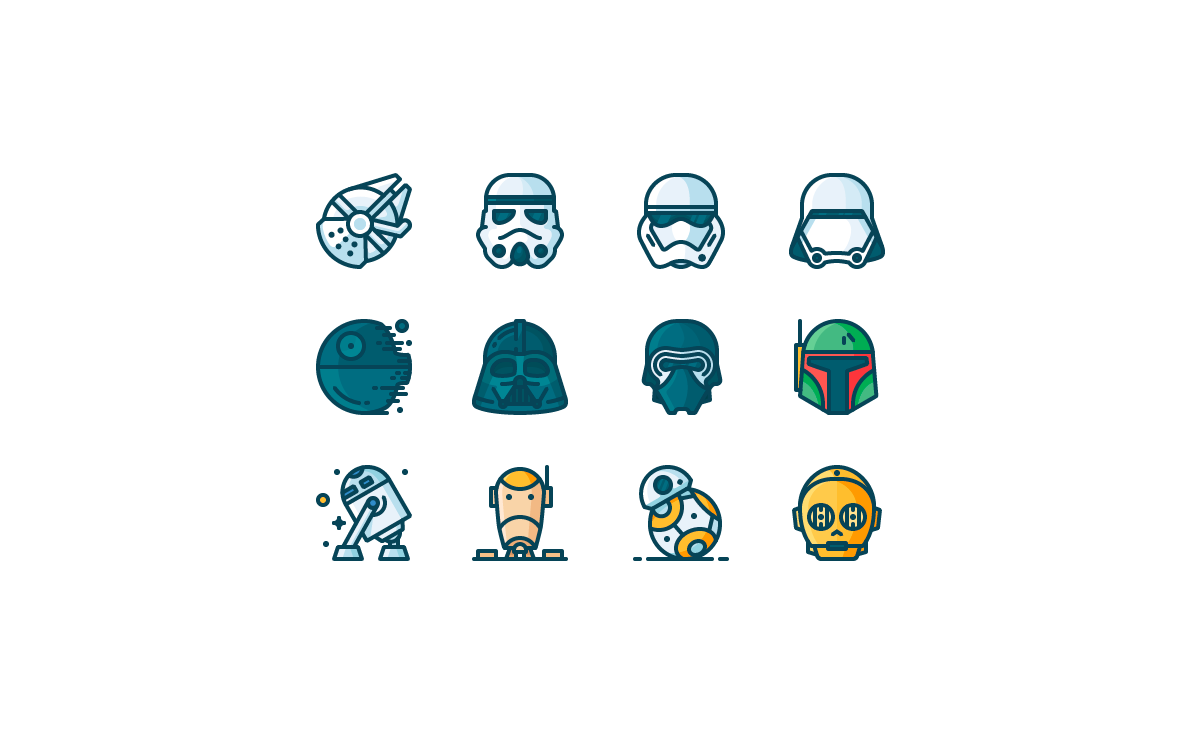 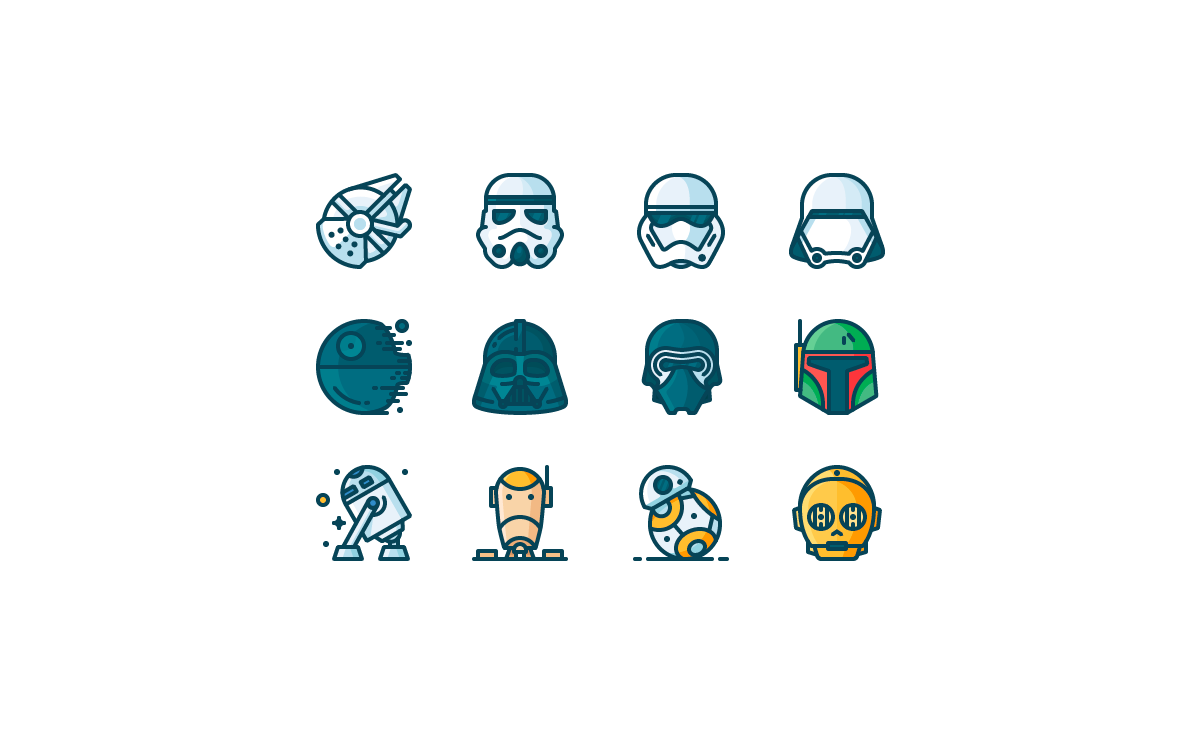 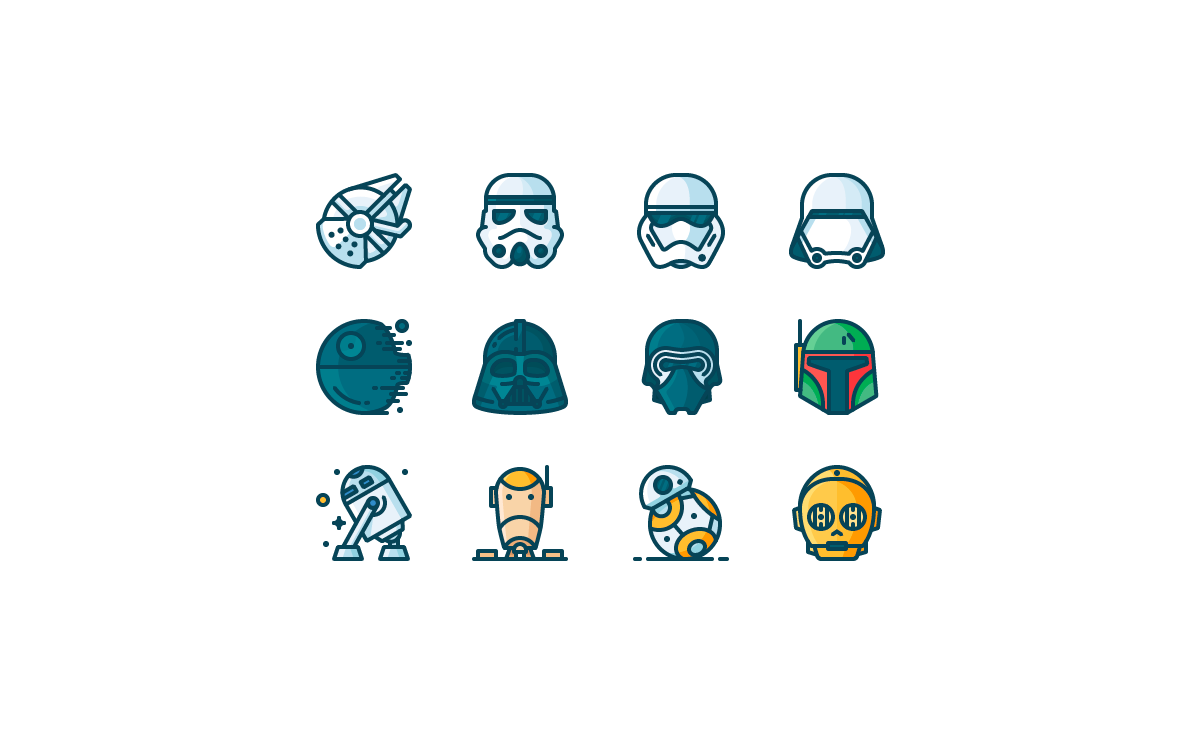 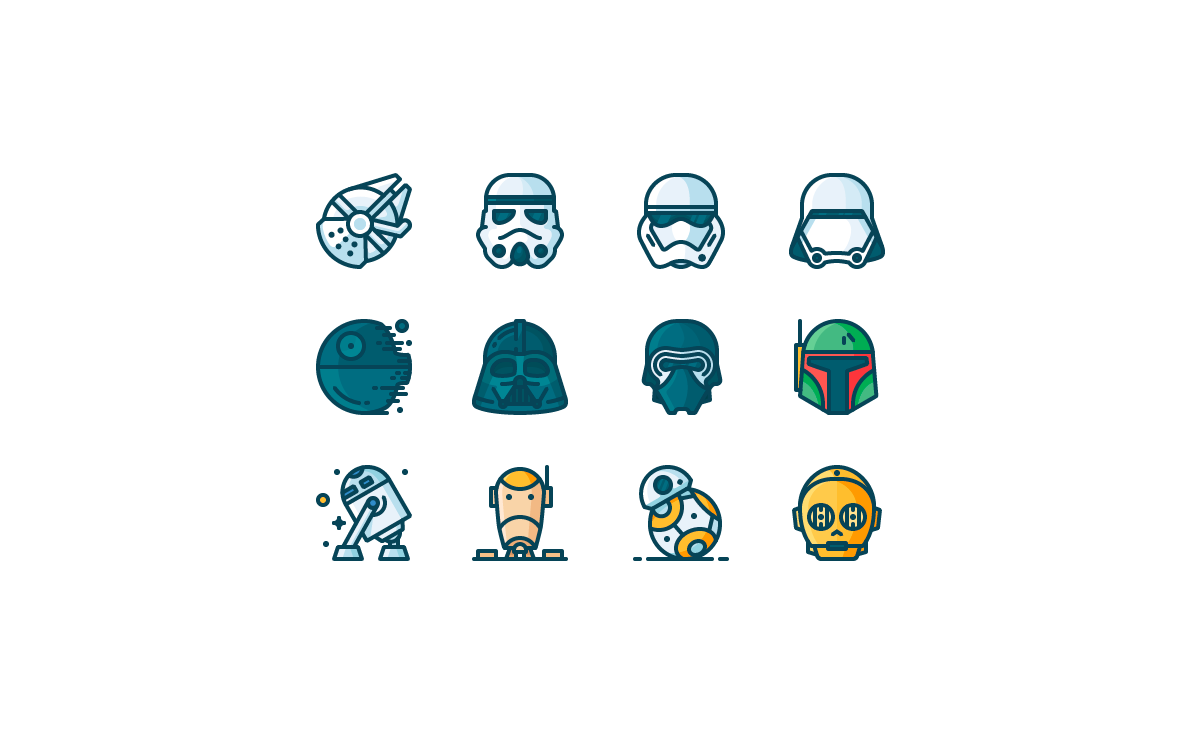 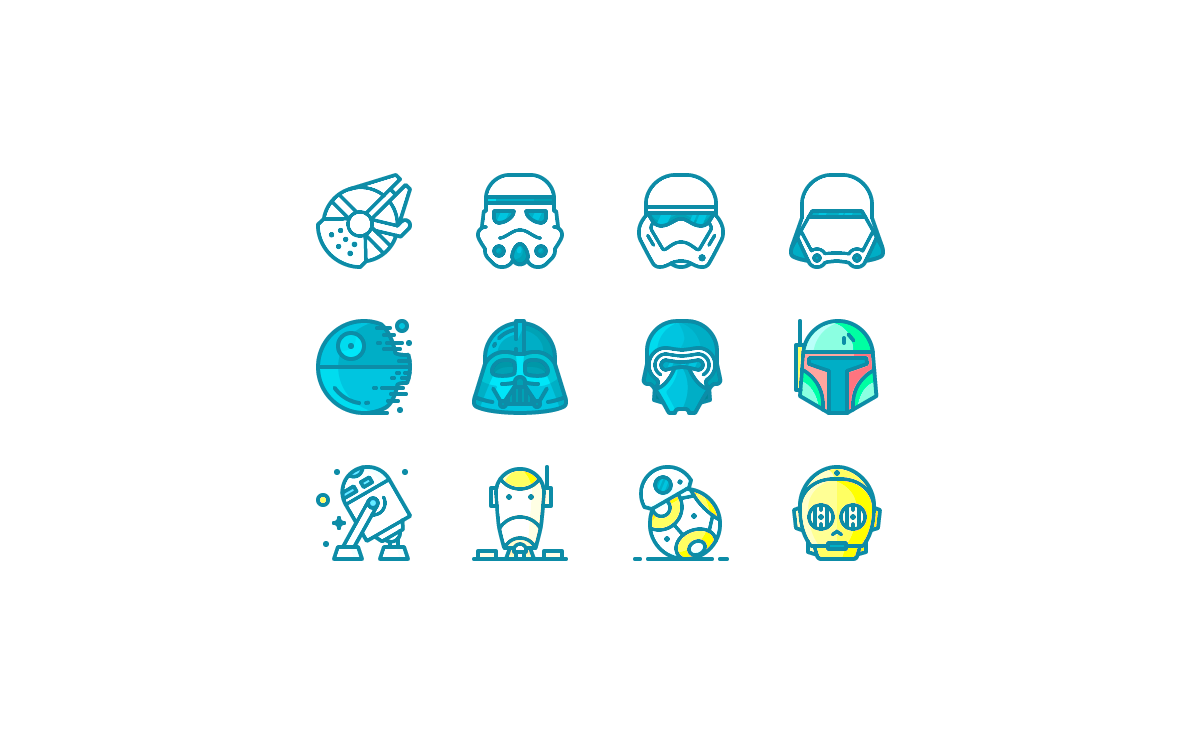 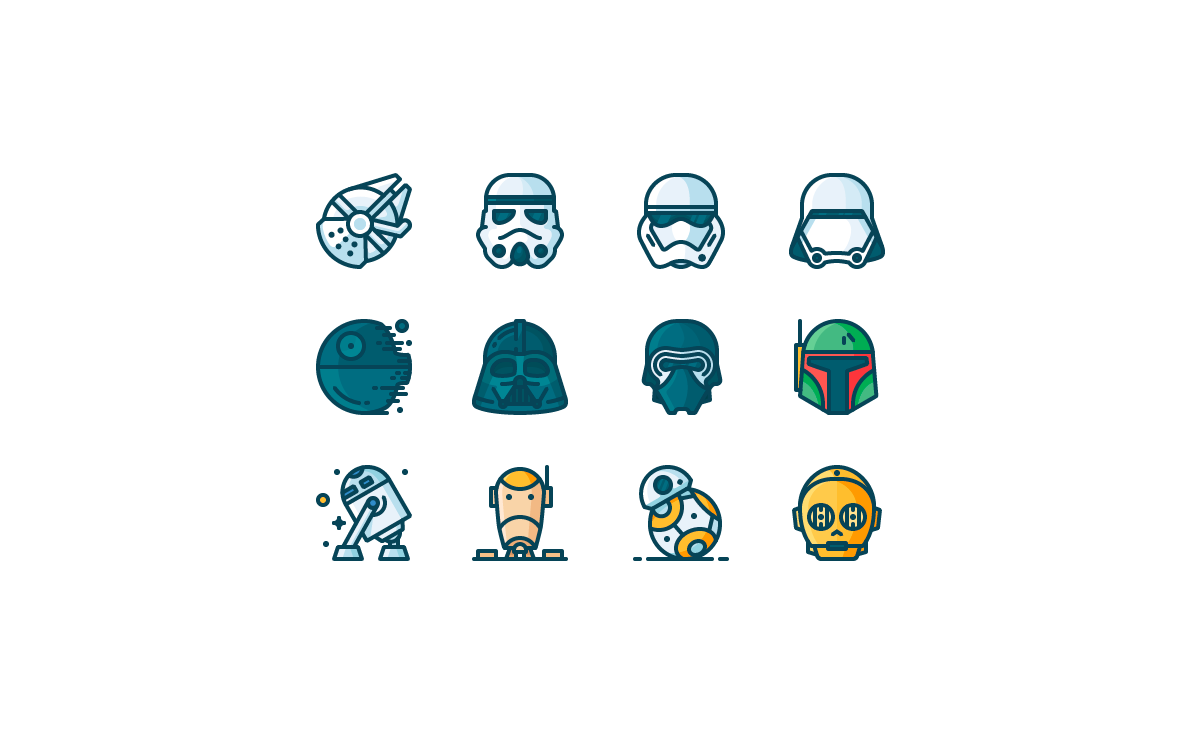